Toán
Chương ba
HÌNH HỌC
Toán
Hình tam giác
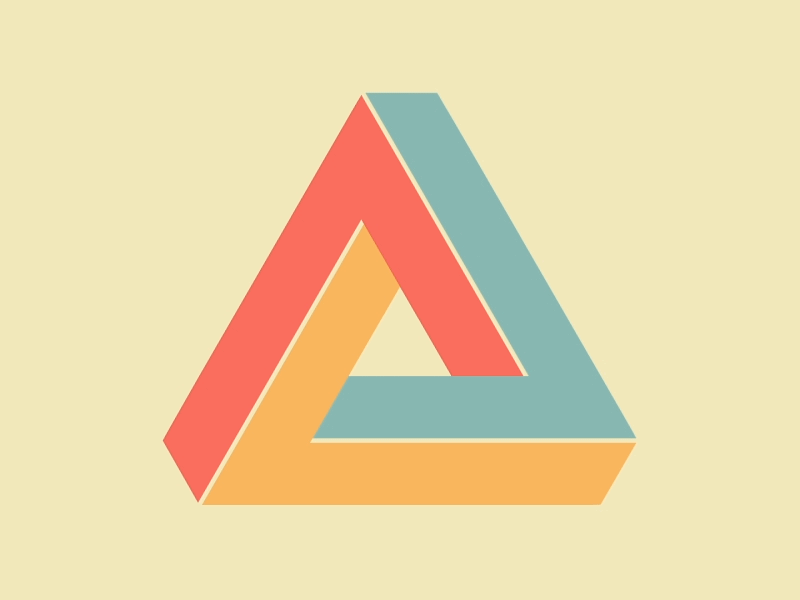 Mục tiêu
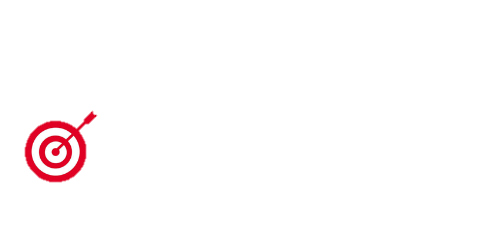 Biết các đặc điểm của hình tam giác
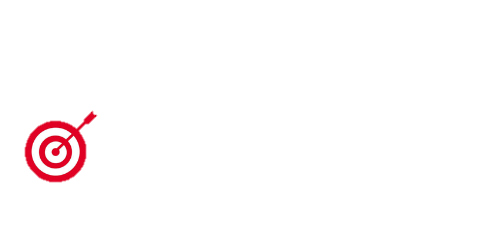 Phân biệt các loại hình tam giác
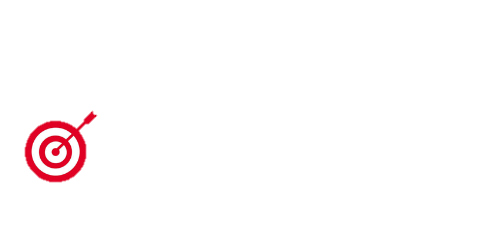 Nhận biết đáy, đường cao của hình tam giác
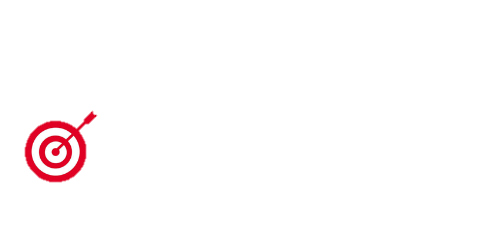 Vận dụng kiến thức vào các bài tập liên quan
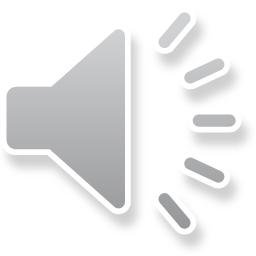 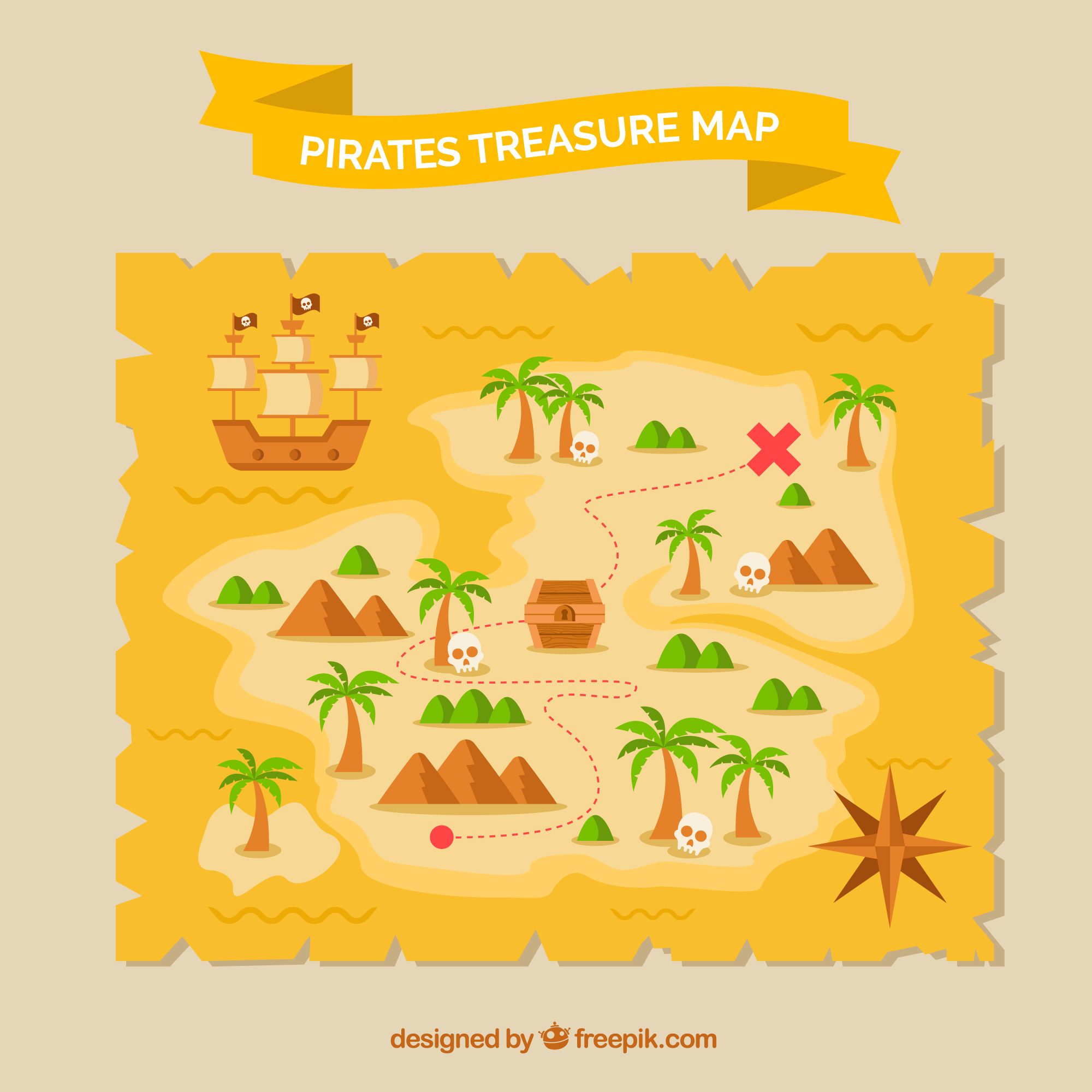 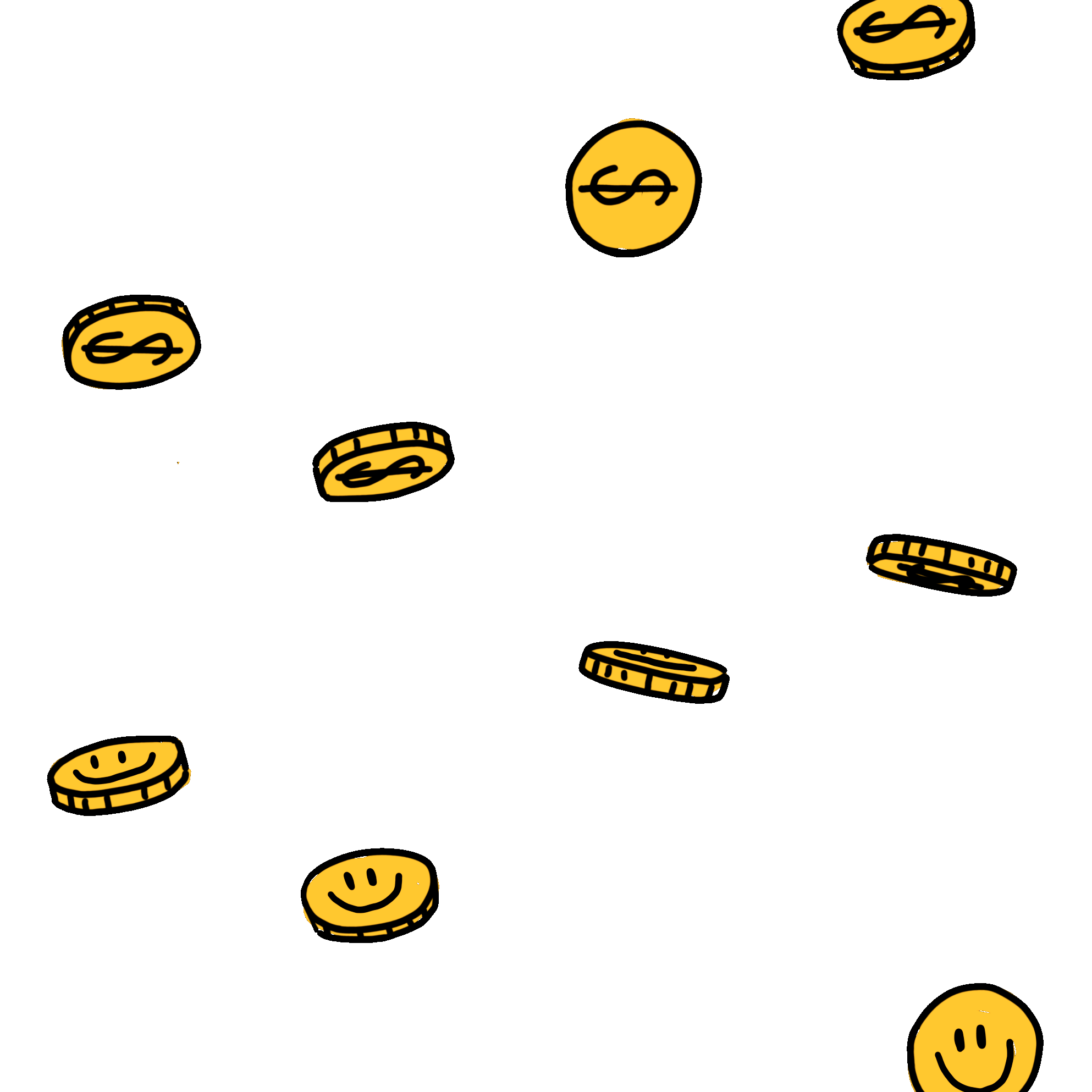 Truy tìm kho báu
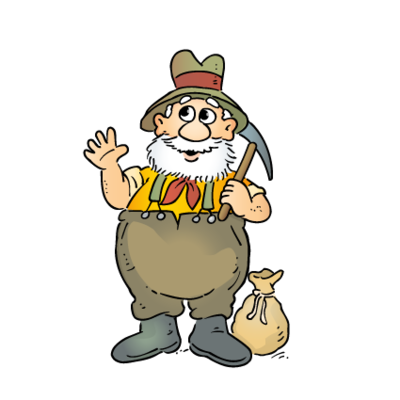 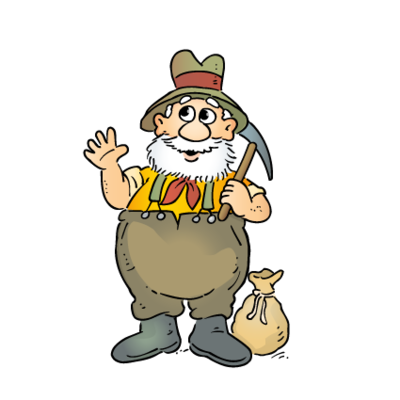 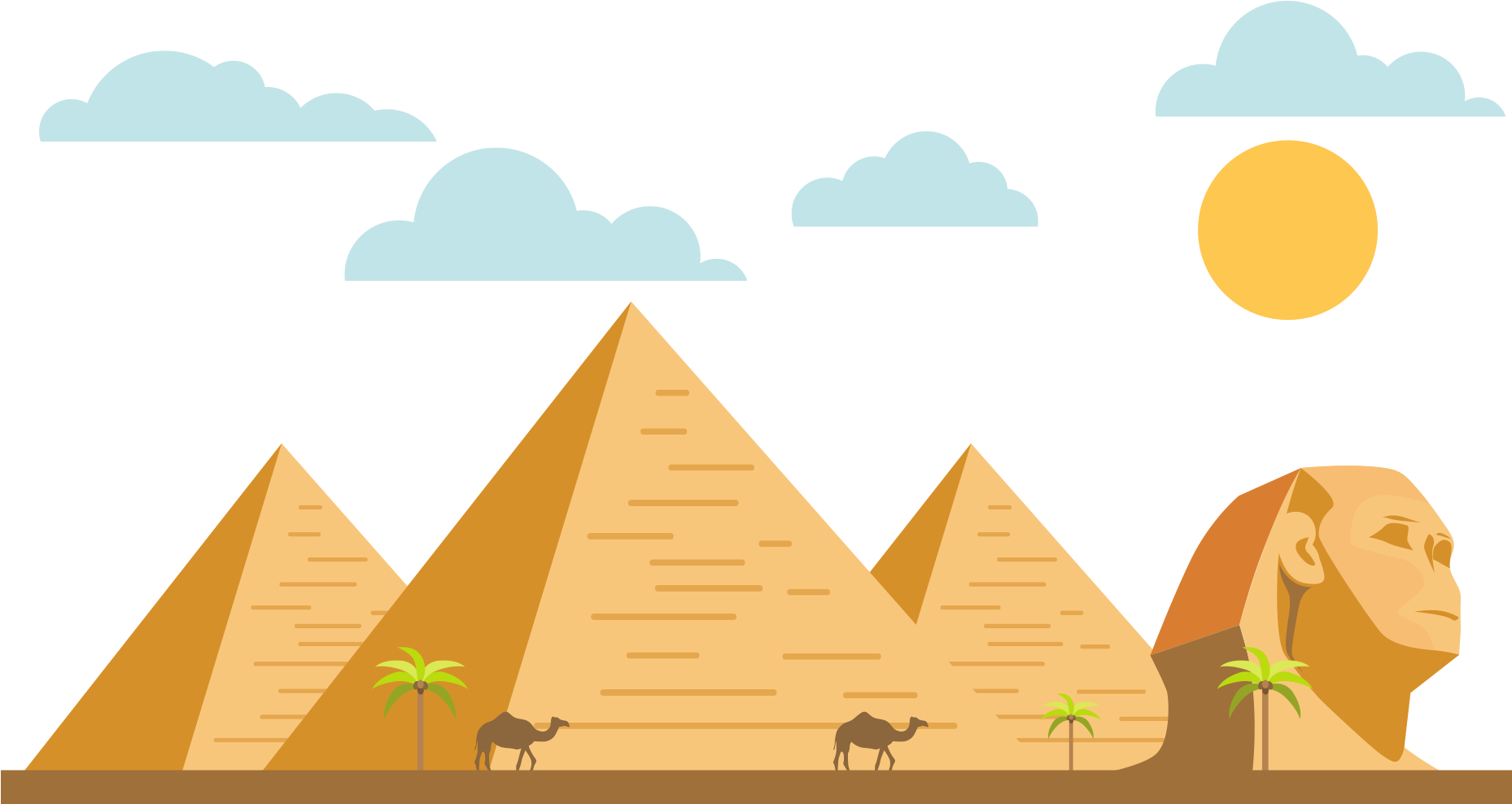 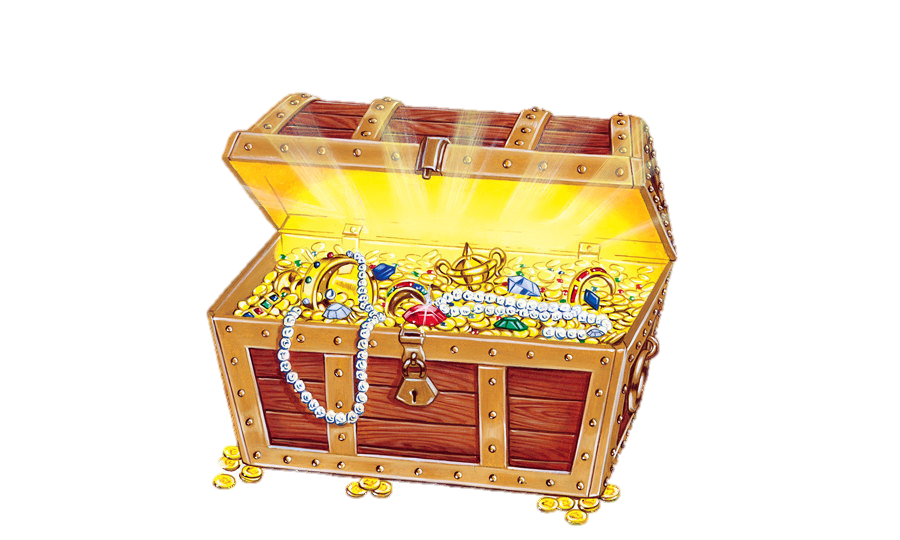 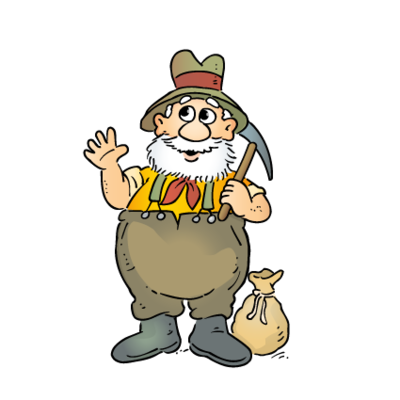 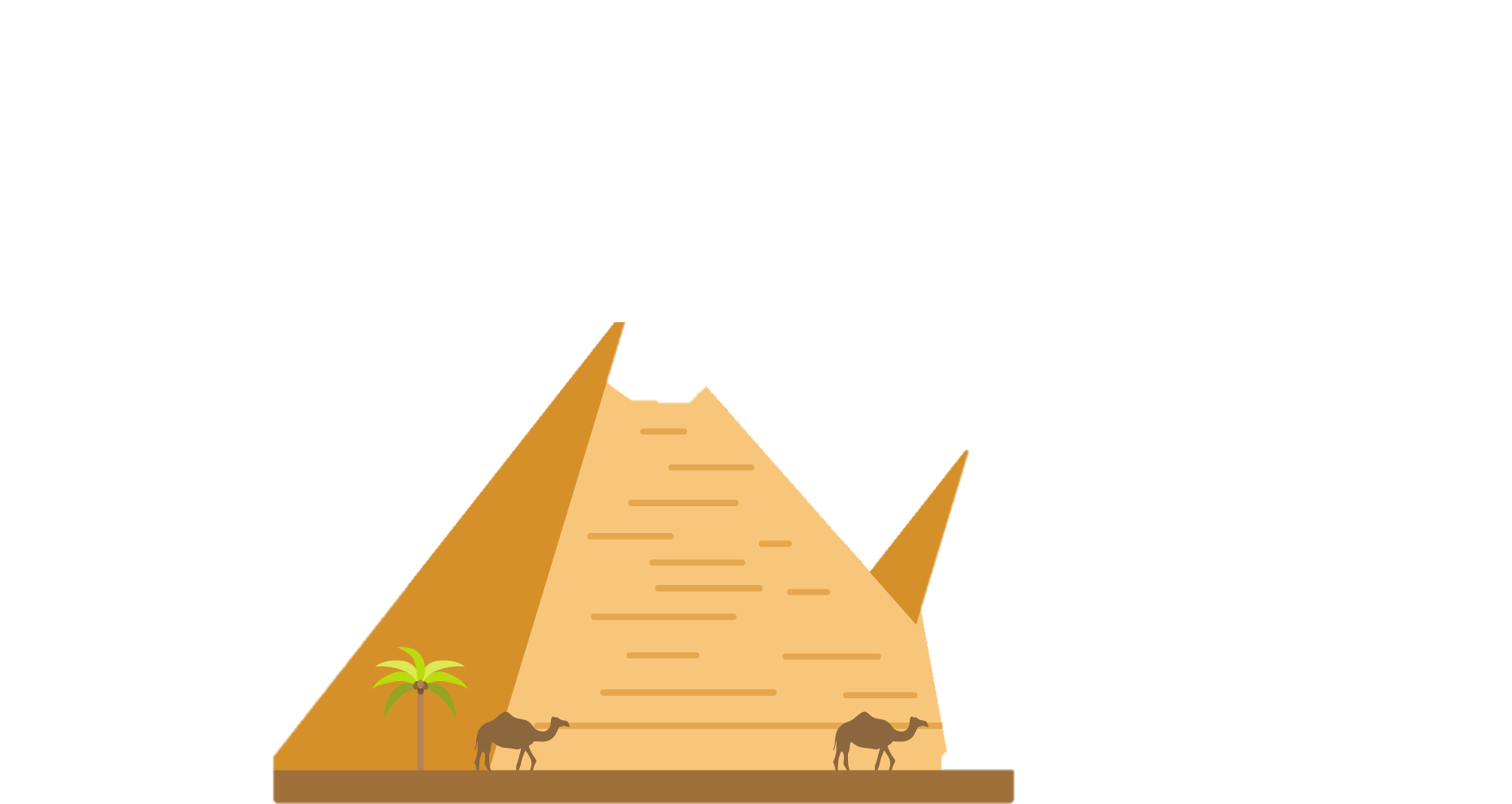 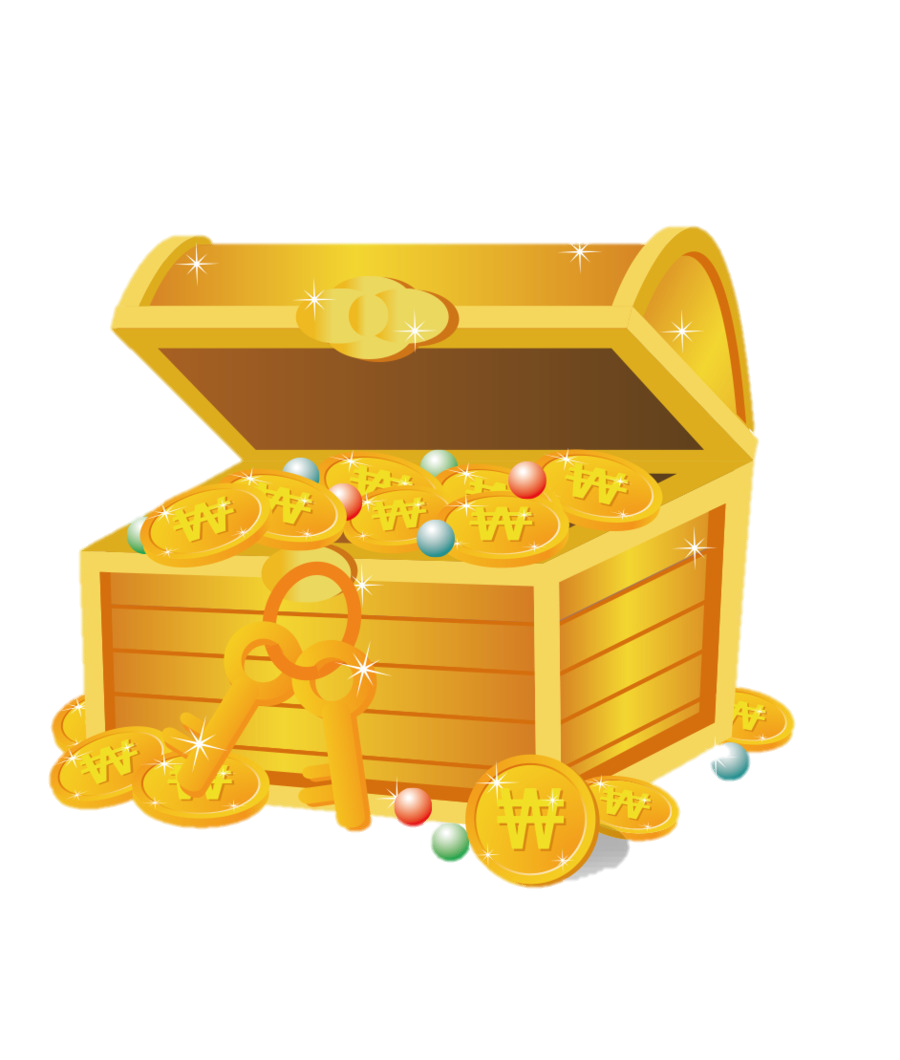 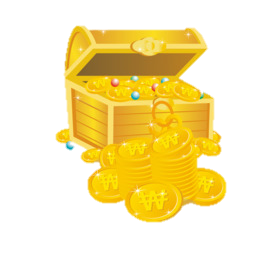 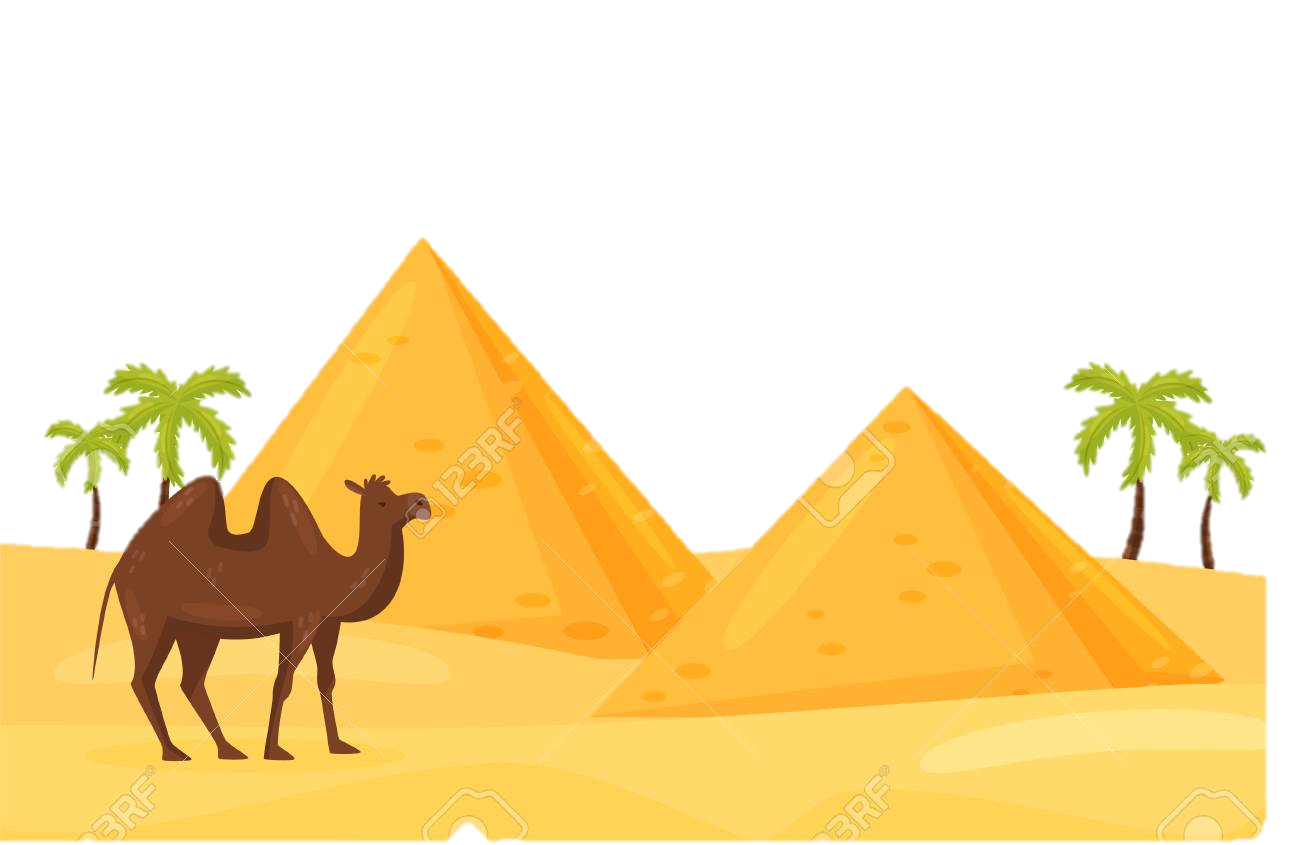 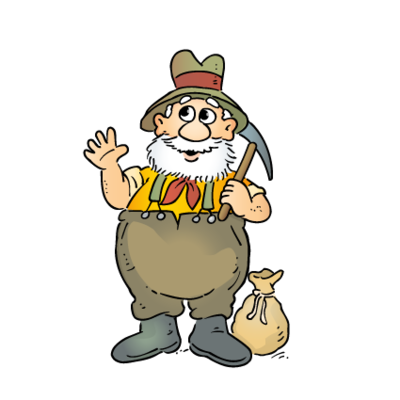 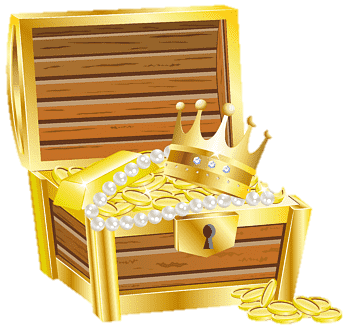 Khởi động
Nêu các góc đã học ở lớp 4?
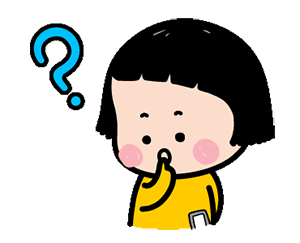 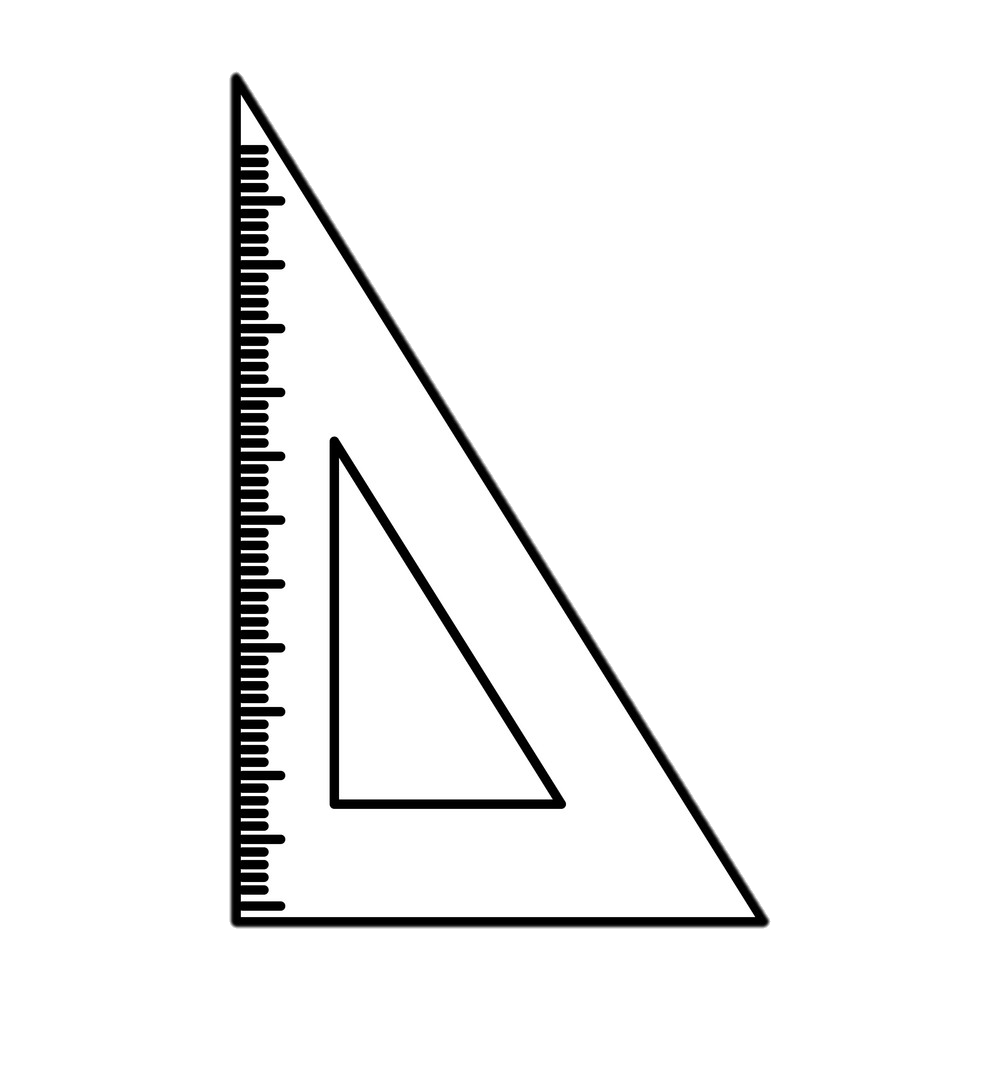 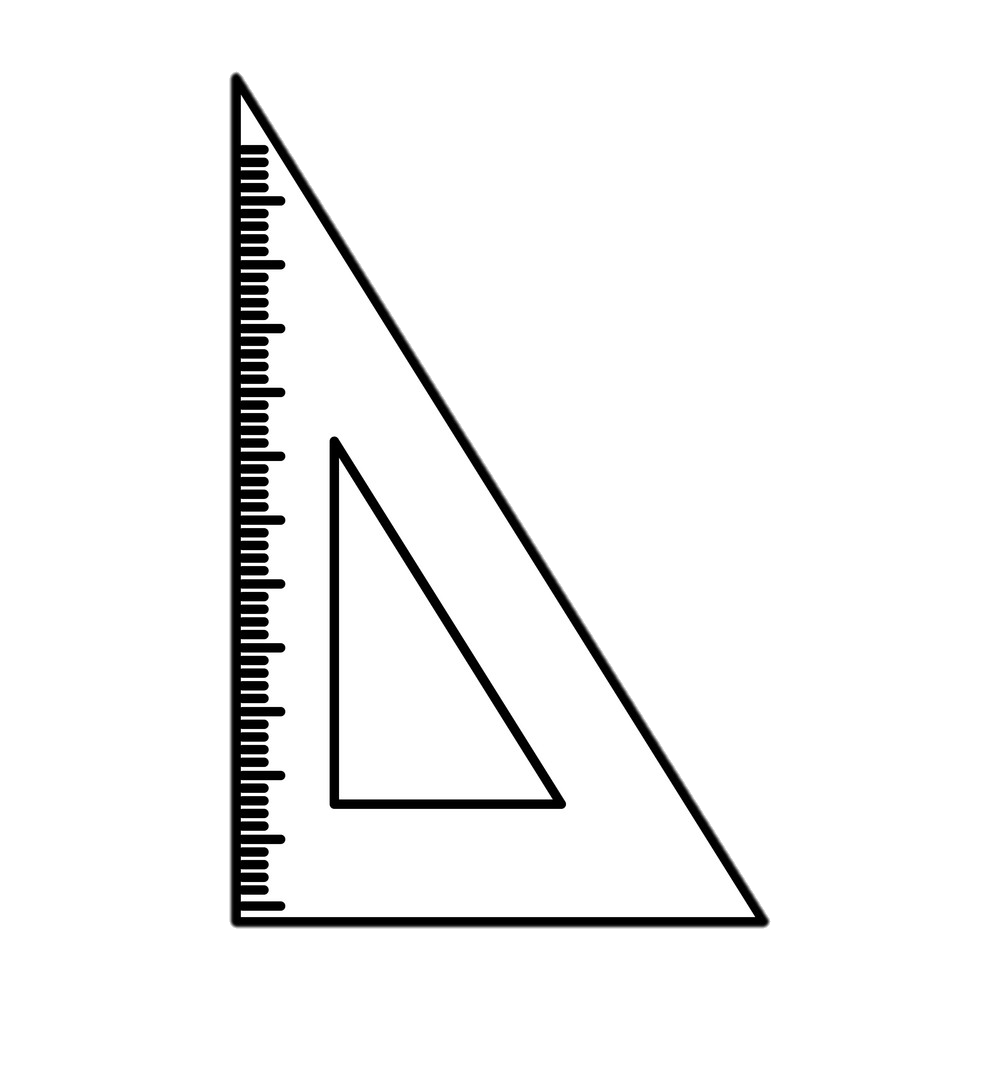 Góc vuông
Góc nhọn bé hơn góc vuông
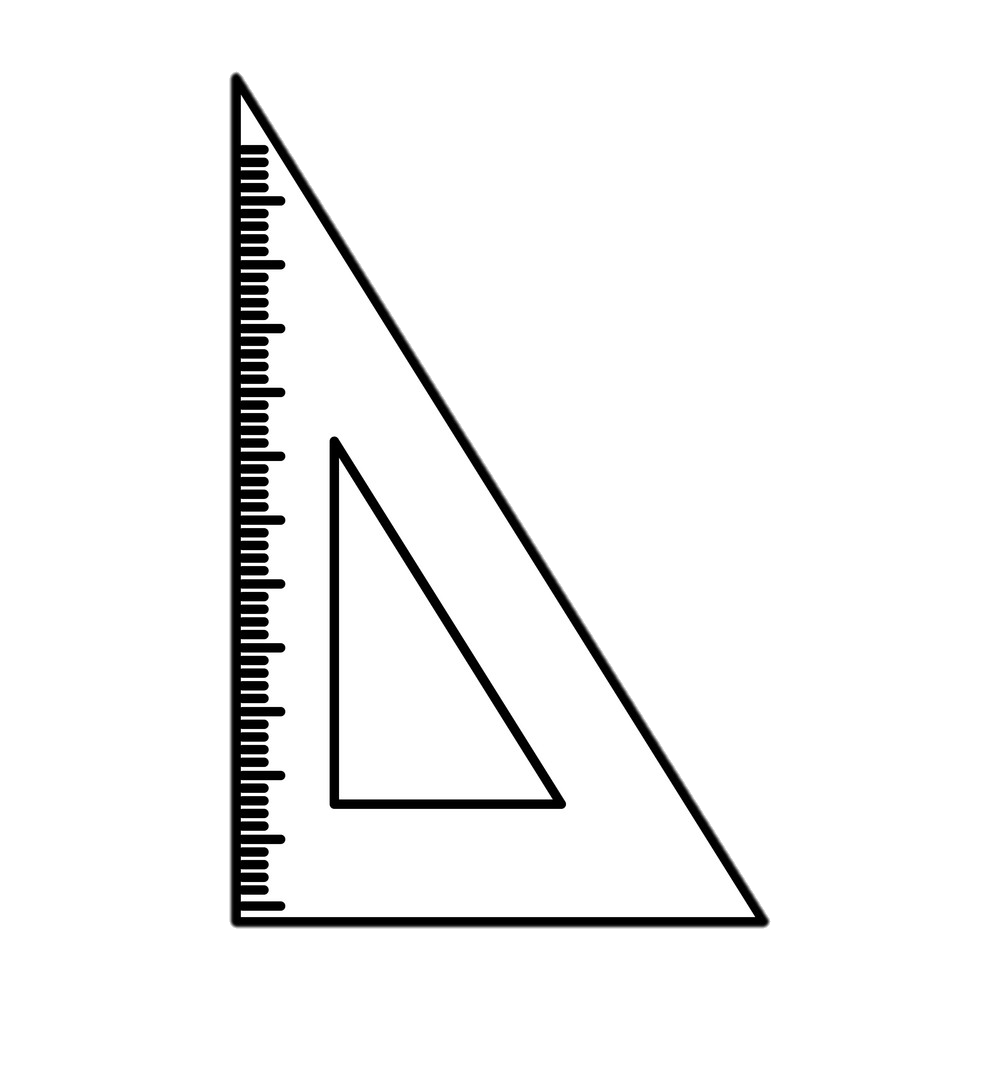 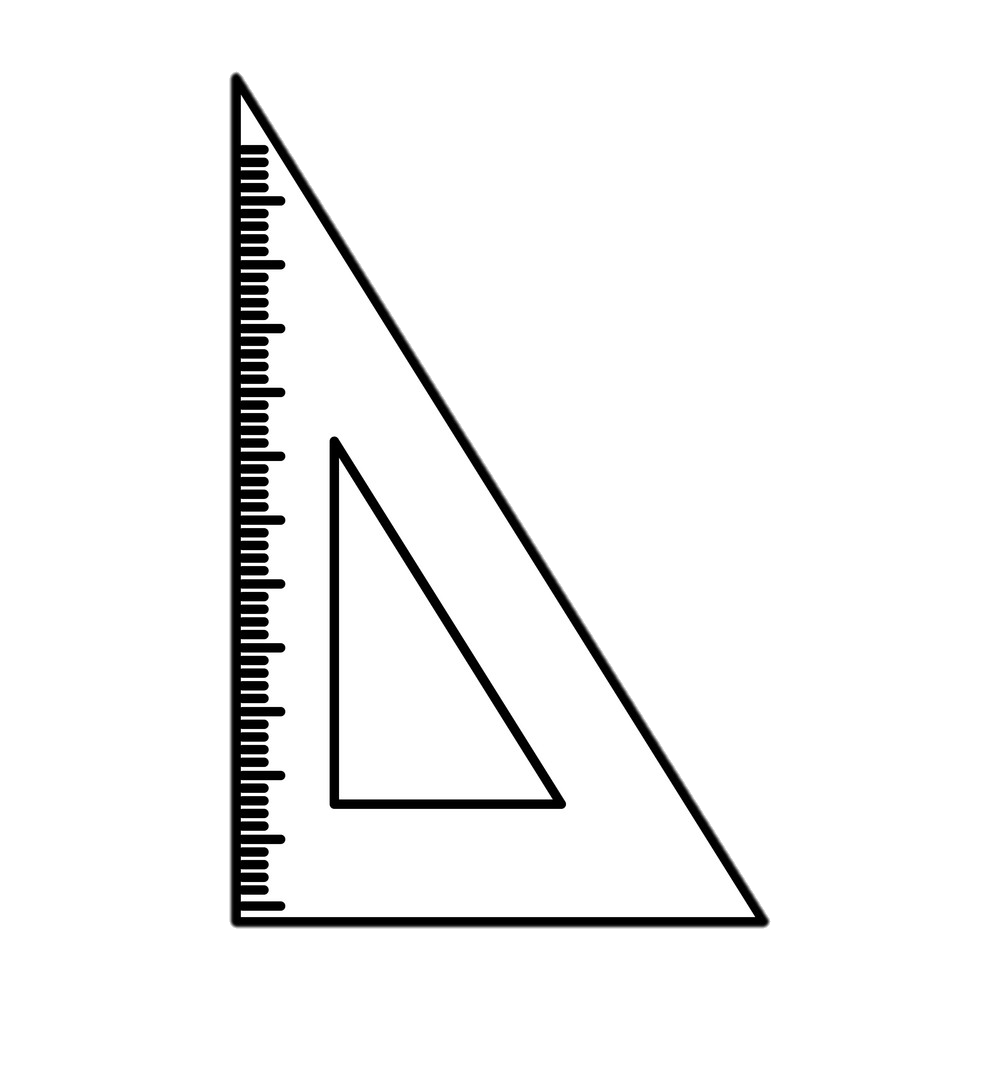 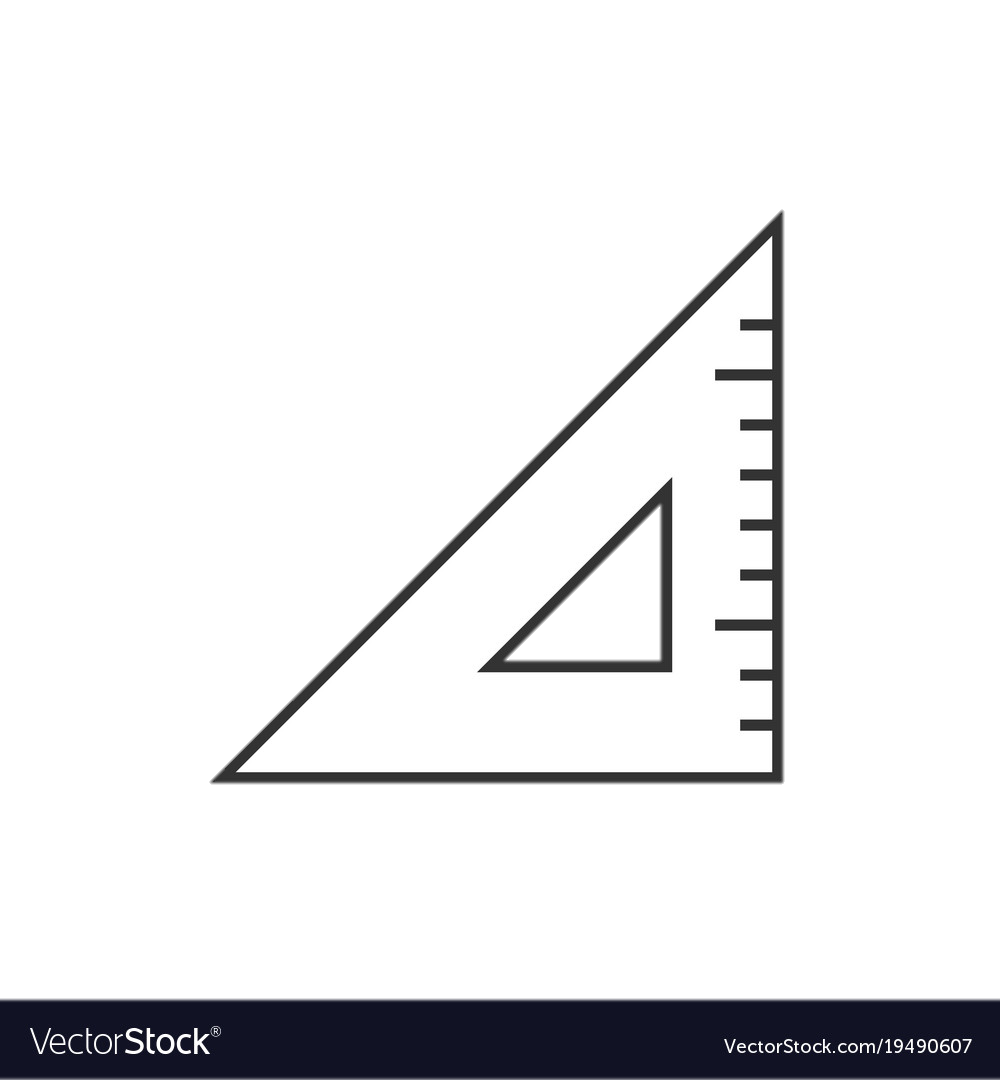 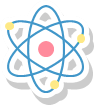 Góc bẹt bằng hai góc vuông
Góc tù lớn hơn góc vuông
Hình thành kiến thức mới
a) Các đặc điểm của hình tam giác
Hình tam giác ABC có:
A
cạnh BC.
 Ba cạnh là:
cạnh AB,
cạnh AC,
đỉnh B,
đỉnh C.
đỉnh A,
 Ba đỉnh là:
 Ba góc là:
Góc đỉnh A, cạnh AB và AC (gọi tắt là góc A)
B
C
Góc đỉnh B, cạnh BA và BC (gọi tắt là góc B)
Góc đỉnh C, cạnh CA và CB (gọi tắt là góc C)
a) Các đặc điểm của hình tam giác
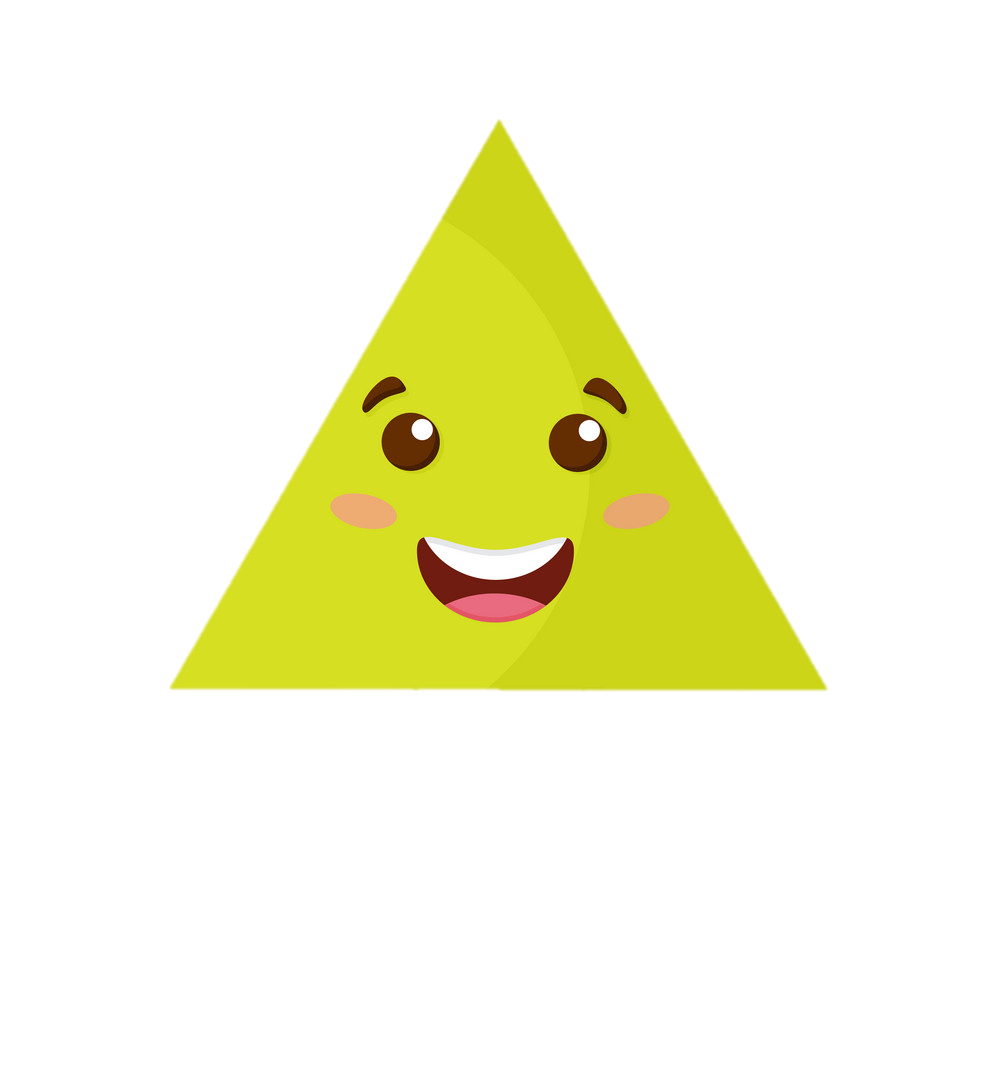  3 cạnh
 3 đỉnh
 3 góc
b) Các loại hình tam giác
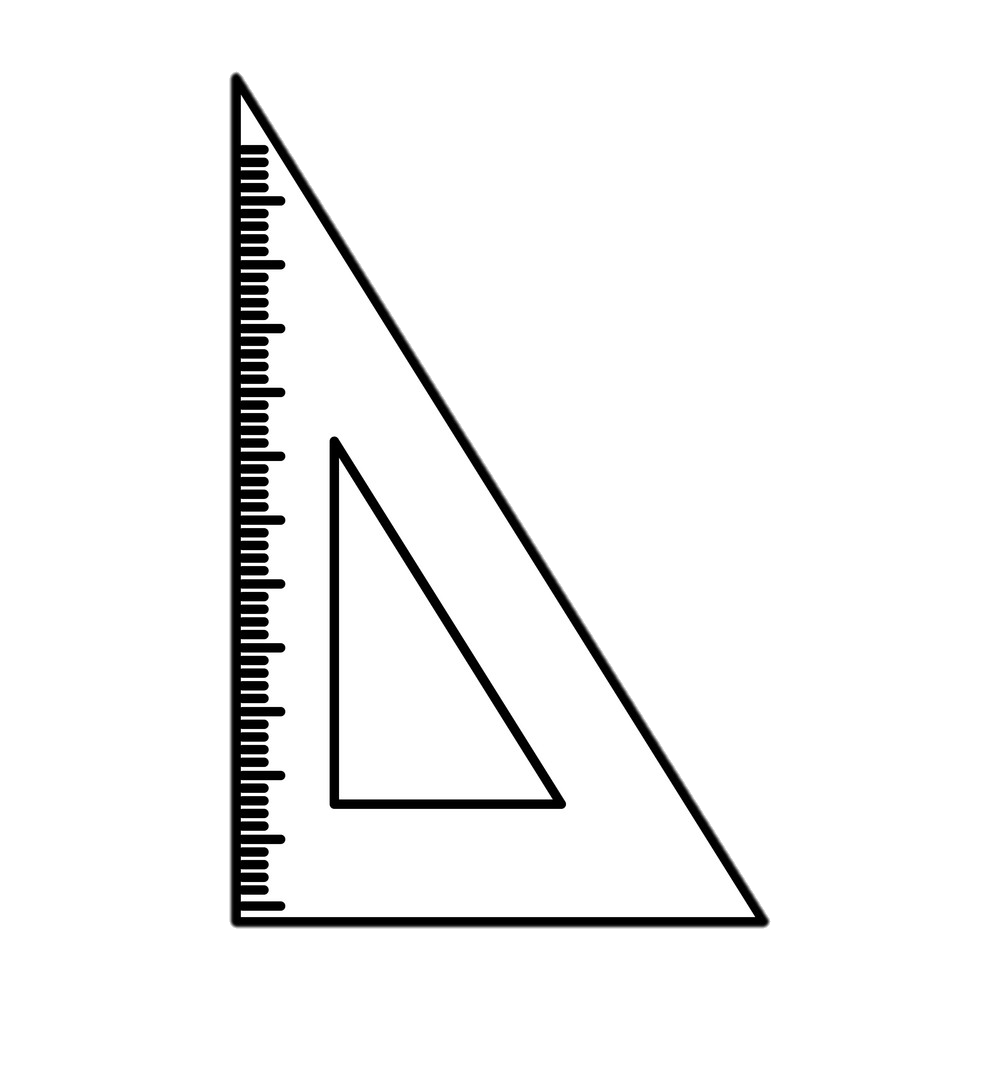 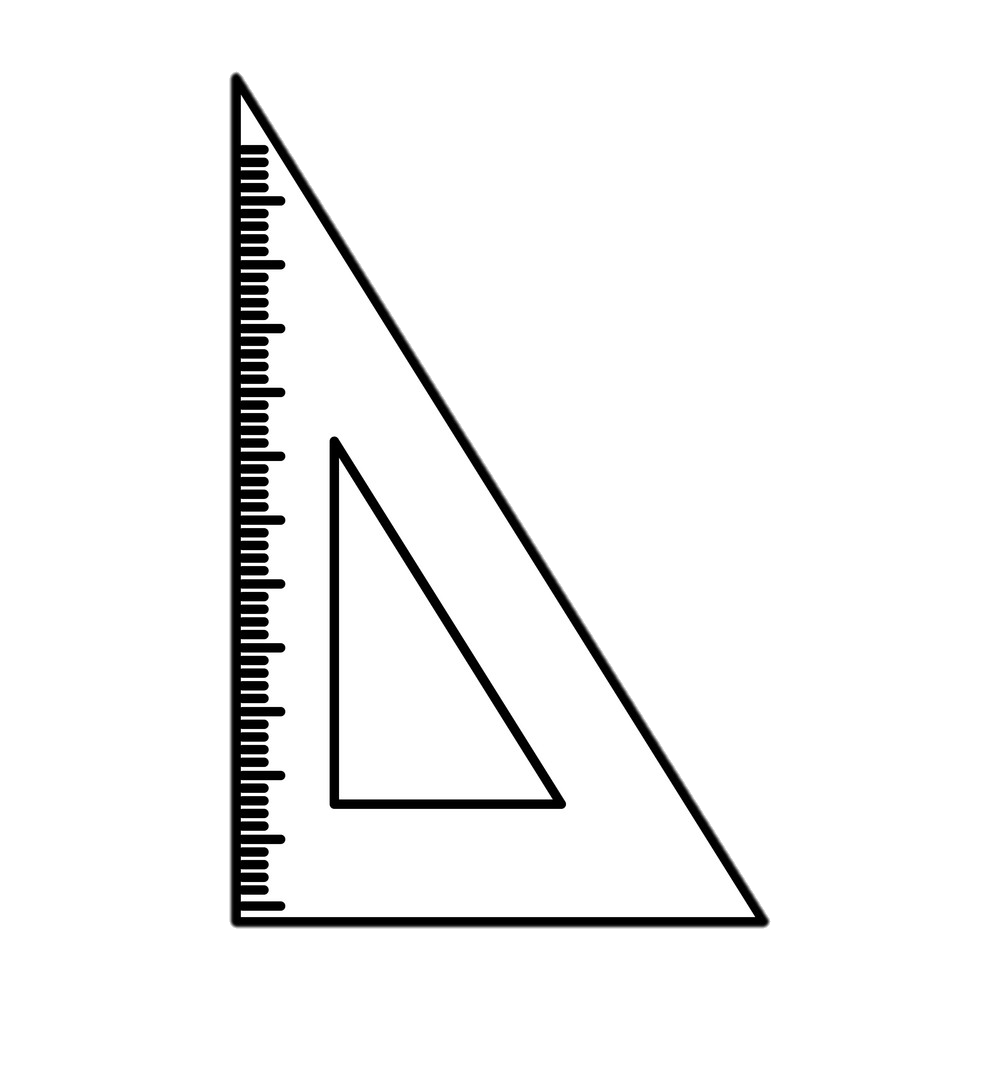 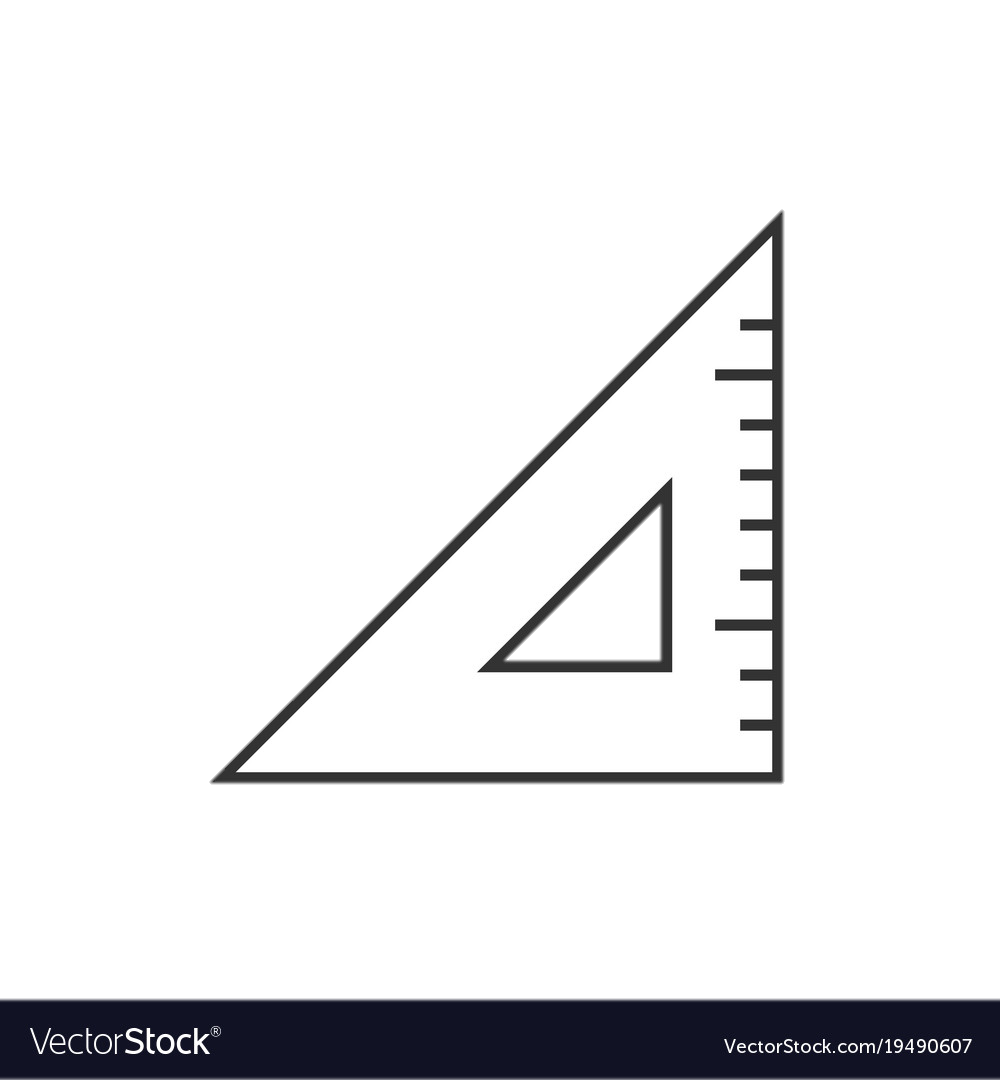 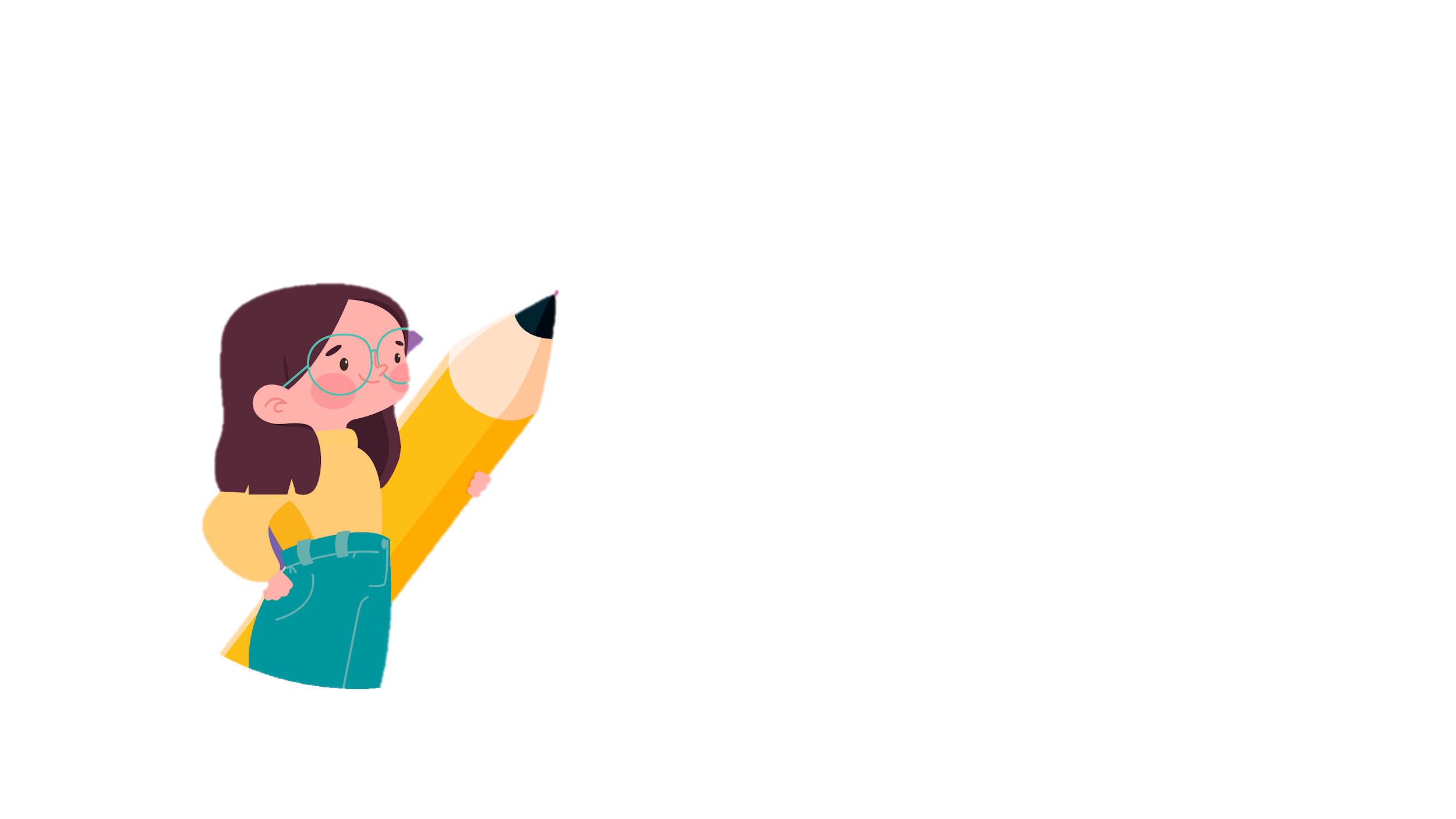 Hình tam giác có     góc nhọn
b) Các loại hình tam giác
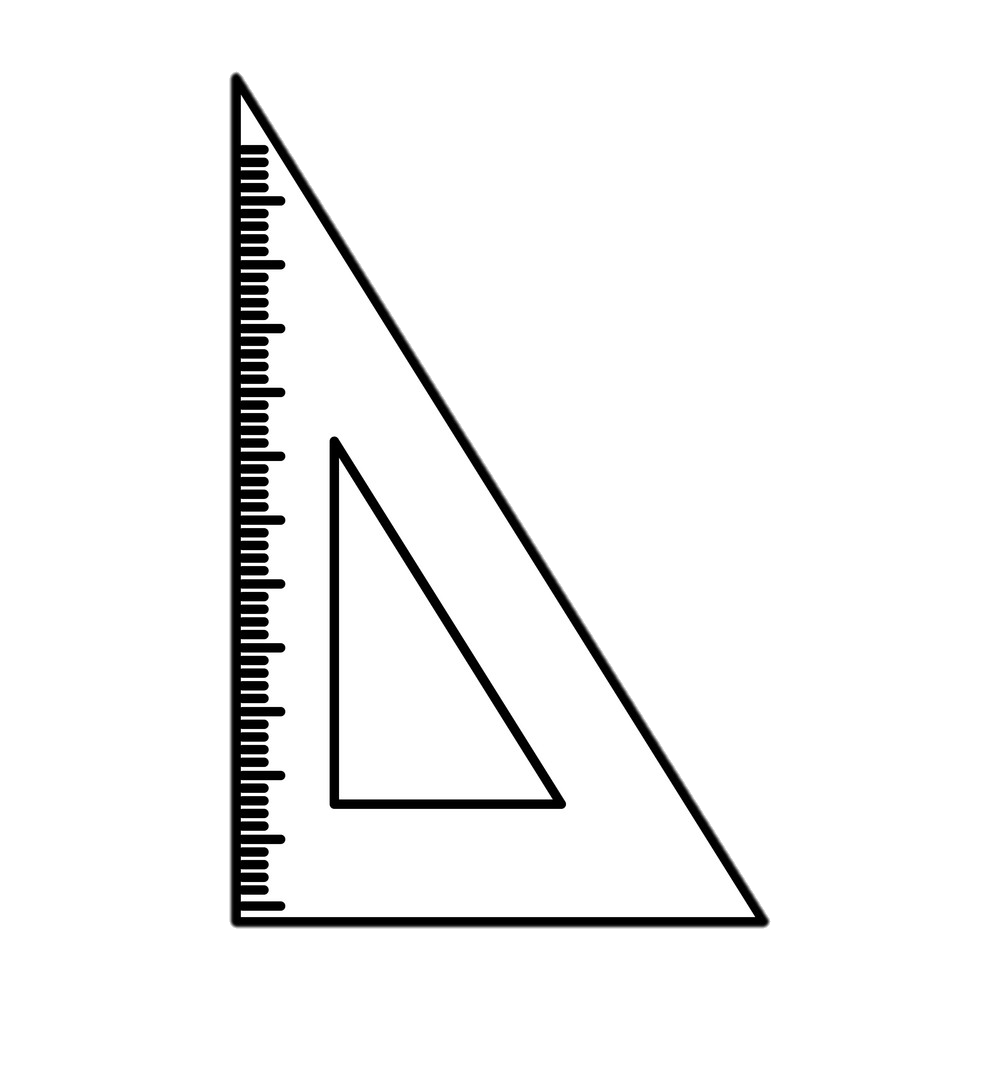 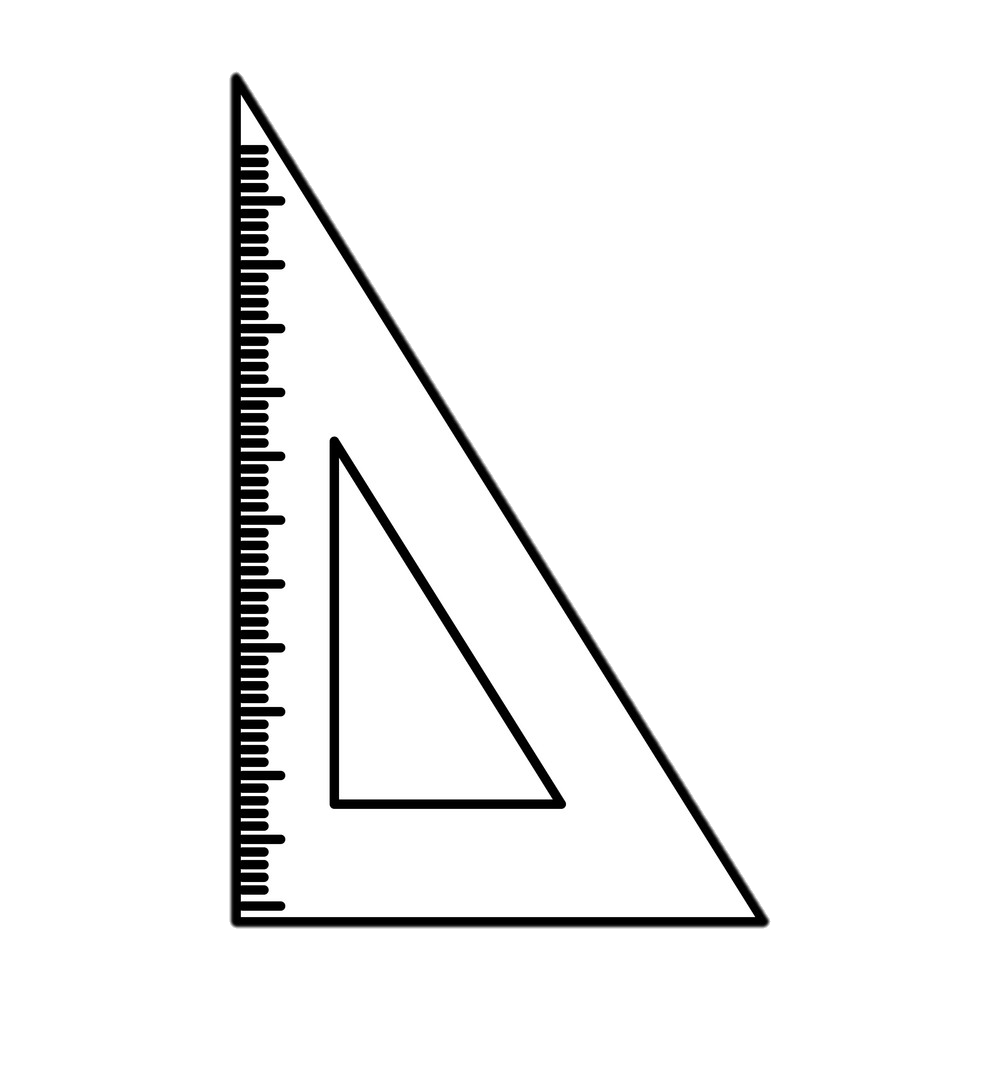 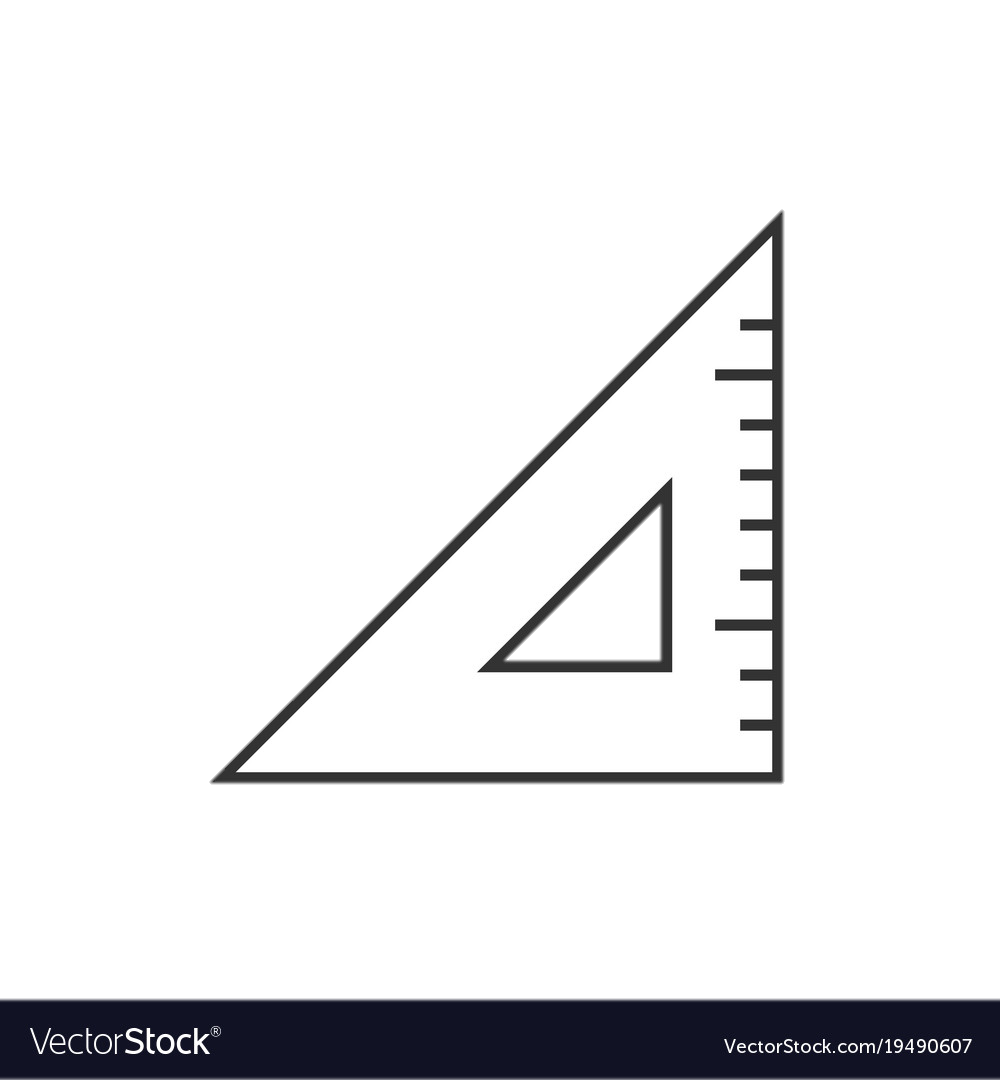 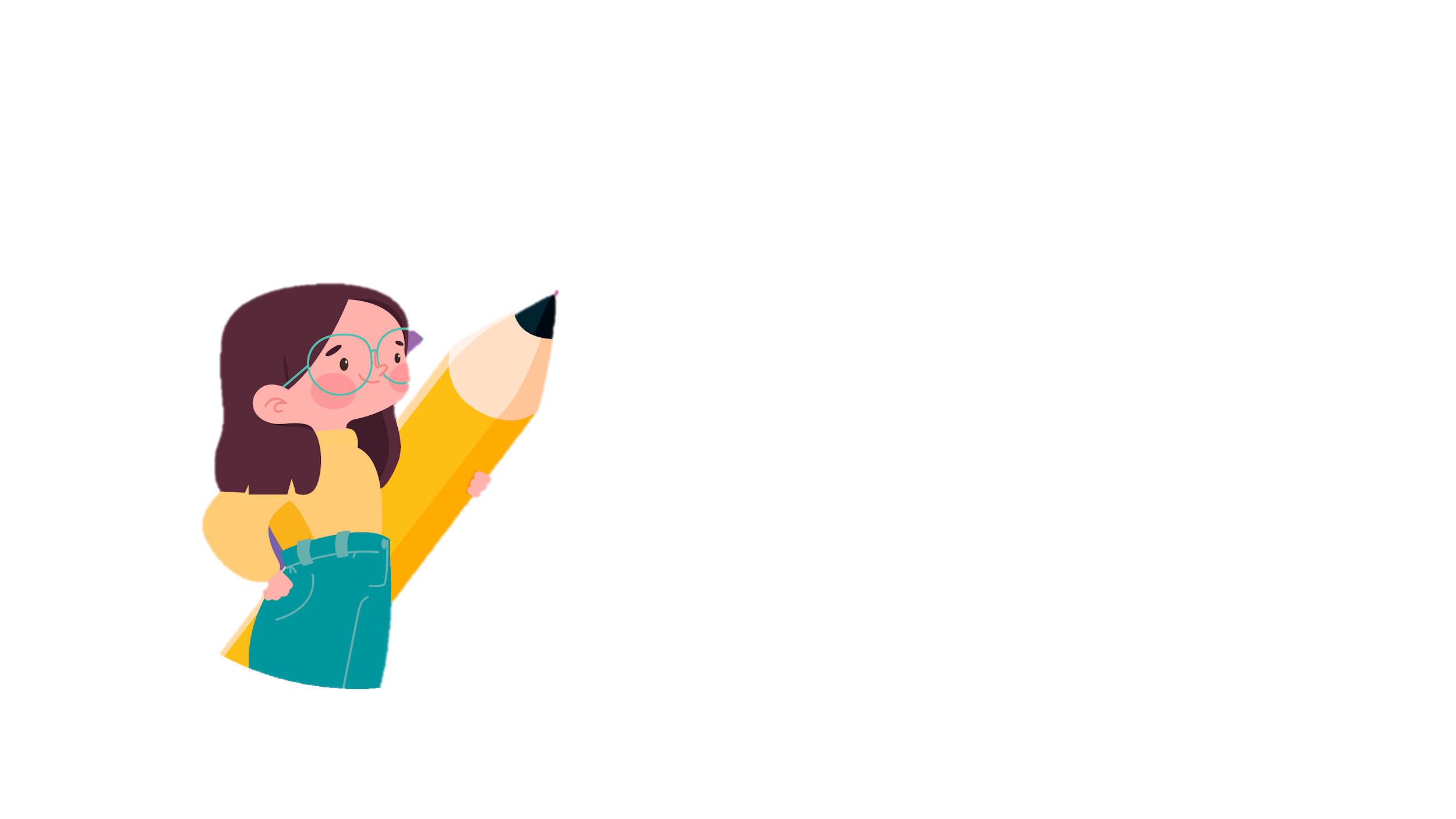 Hình tam giác có
góc tù
góc nhọn
b) Các loại hình tam giác
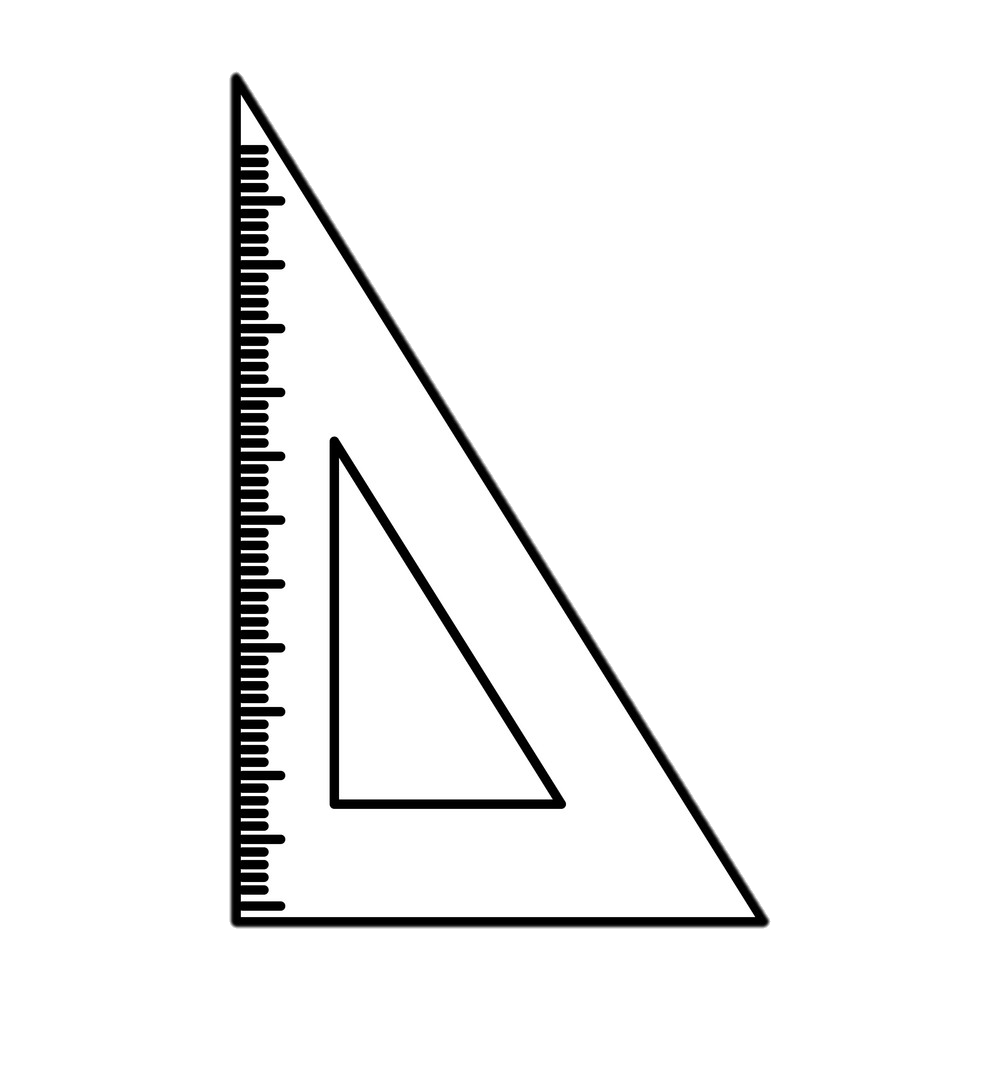 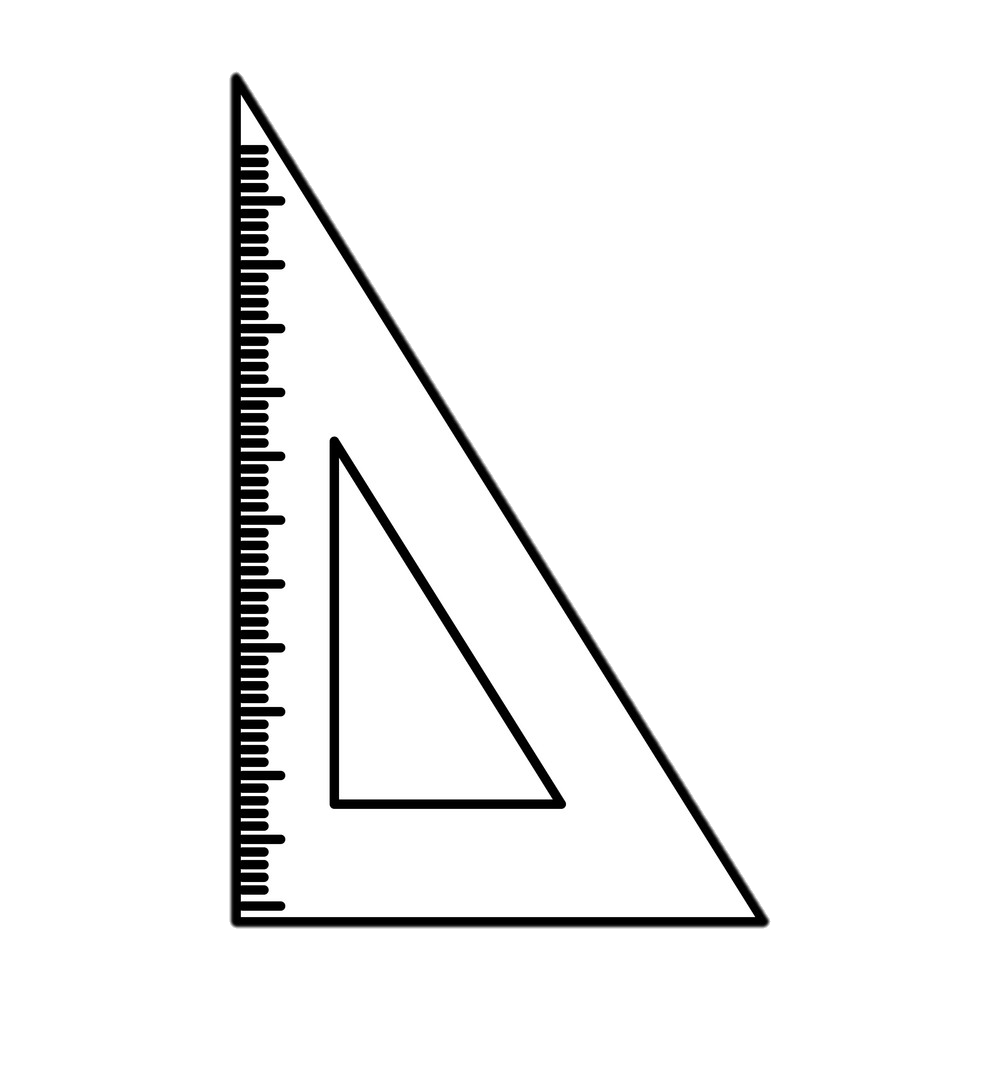 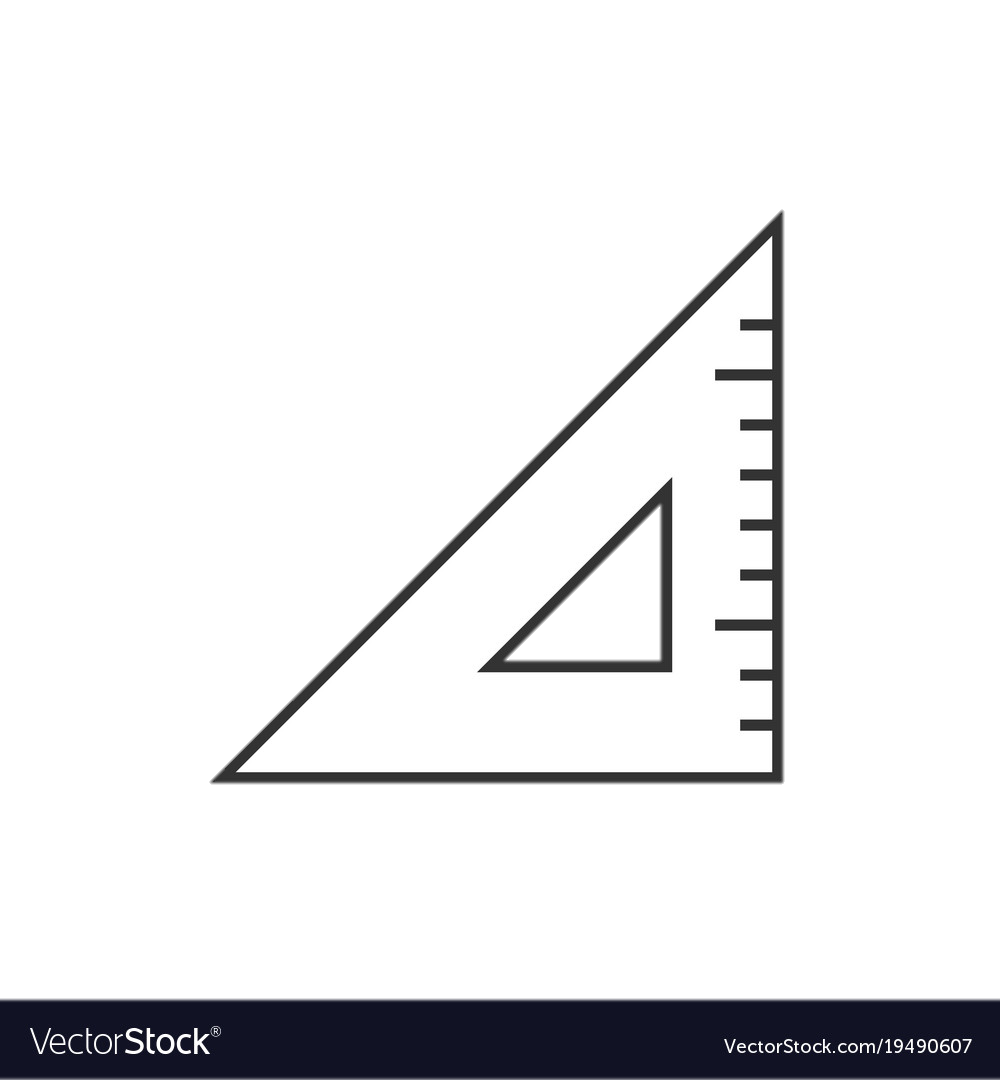 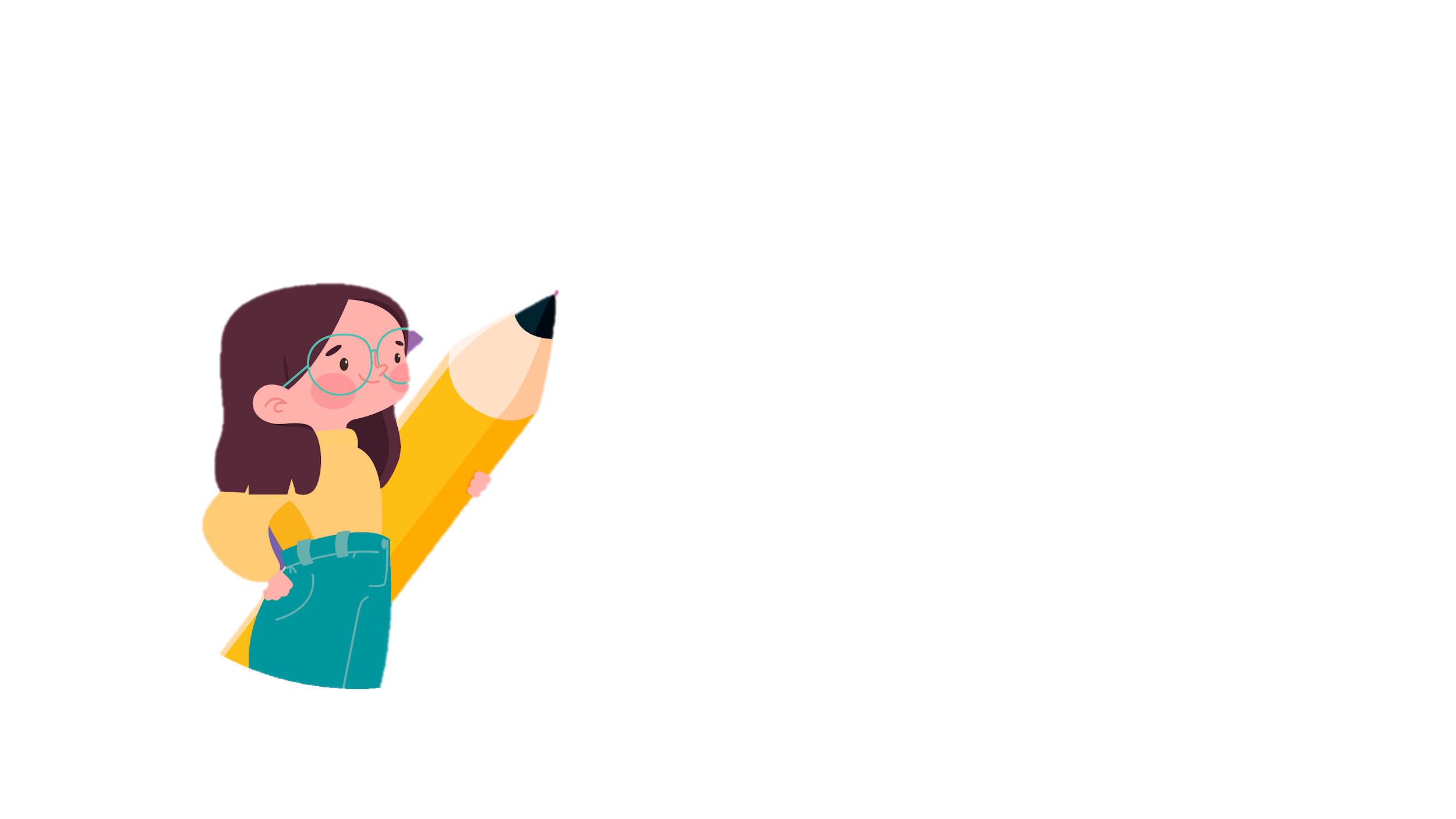 góc nhọn
Hình tam giác có
góc vuông
(gọi là hình tam giác vuông)
Có bao nhiêu loại hình tam giác?
3 loại hình tam giác
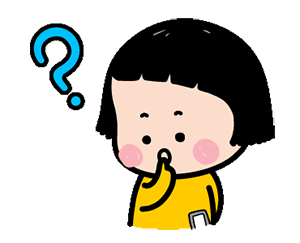 Hình tam giác có ba góc nhọn
Hình tam giác có một góc tù và hai góc nhọn
Hình tam giác có một góc vuông và hai góc nhọn 
(gọi là hình tam giác vuông)
c) Đáy và đường cao của hình tam giác
Đường cao là 1 đoạn thẳng hạ từ đỉnh và vuông góc với đáy
A
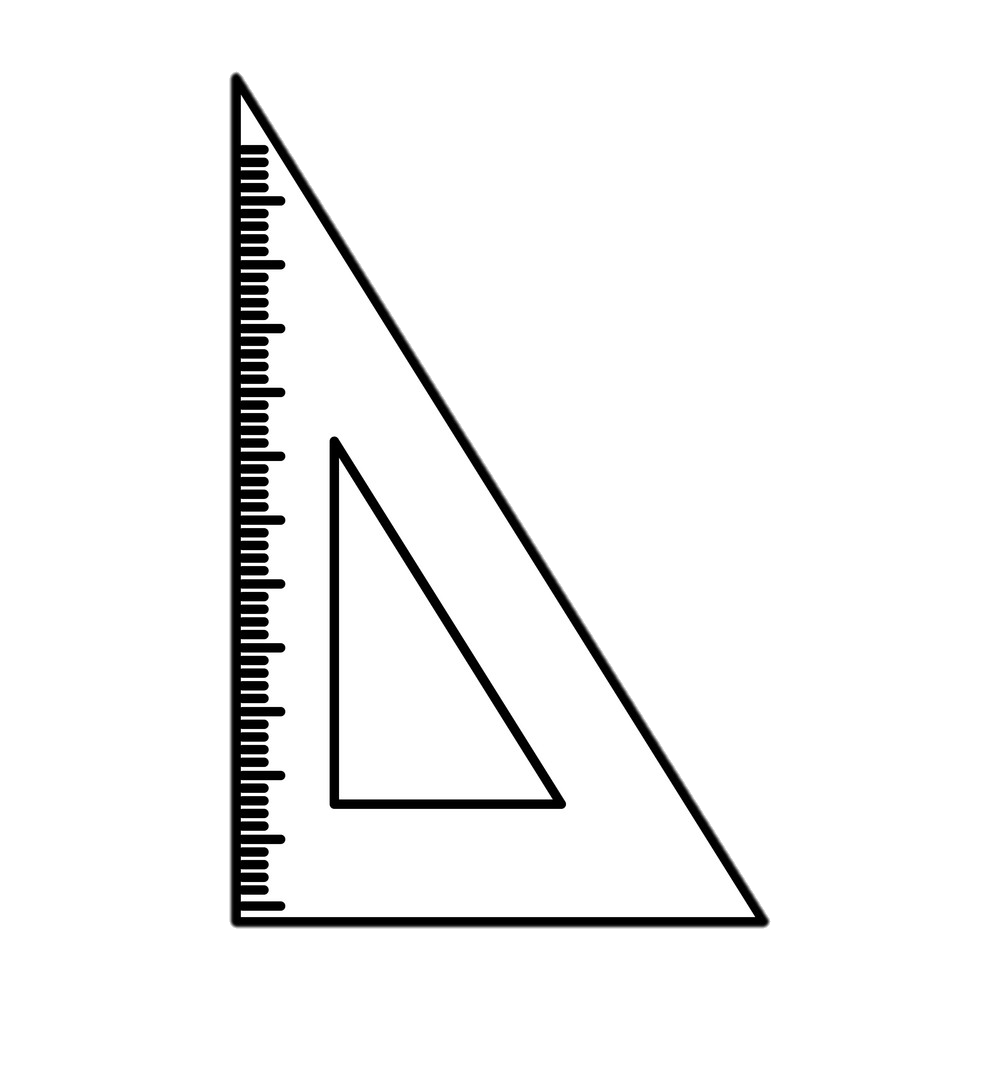 AH là đường cao ứng với đáy BC
Độ dài AH là chiều cao
B
C
H
BC là đáy
Chỉ ra đường cao của các hình tam giác sau
A
A
A
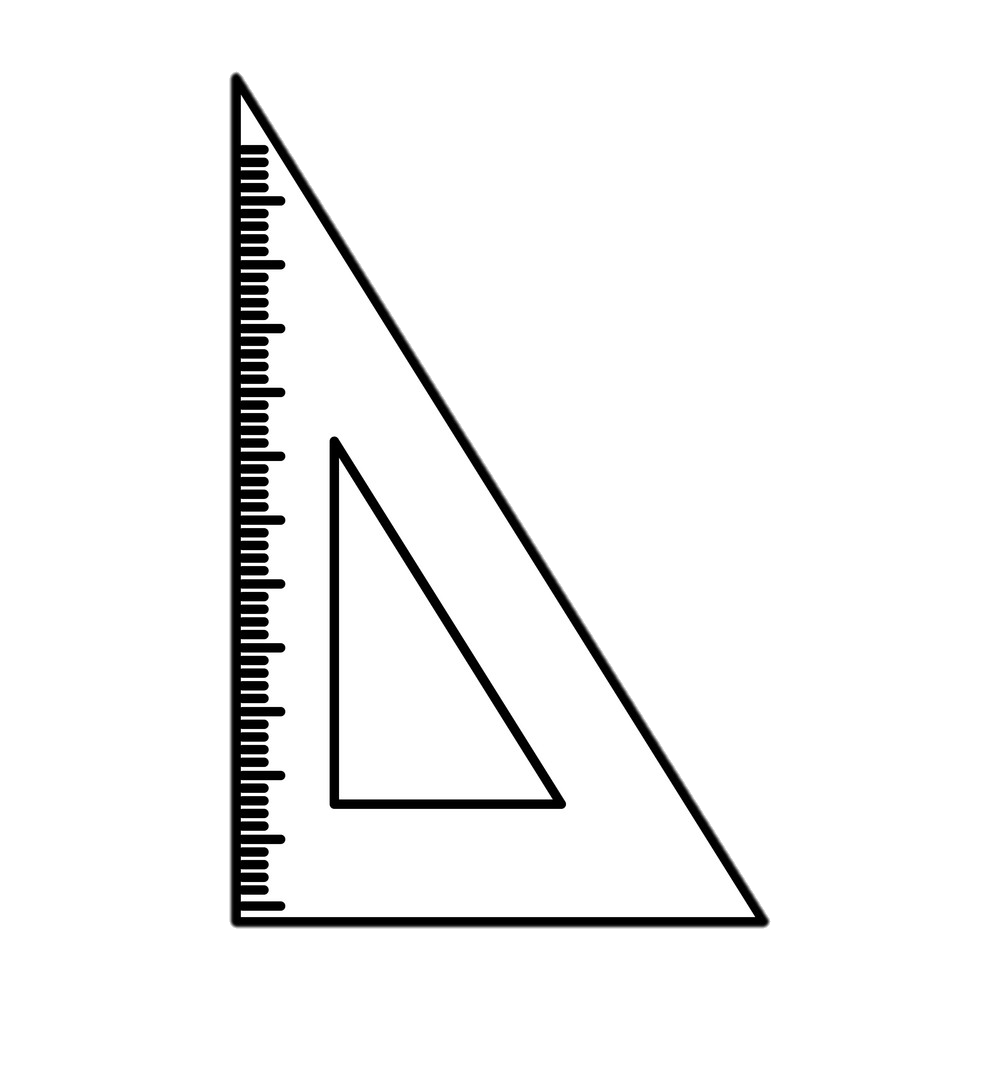 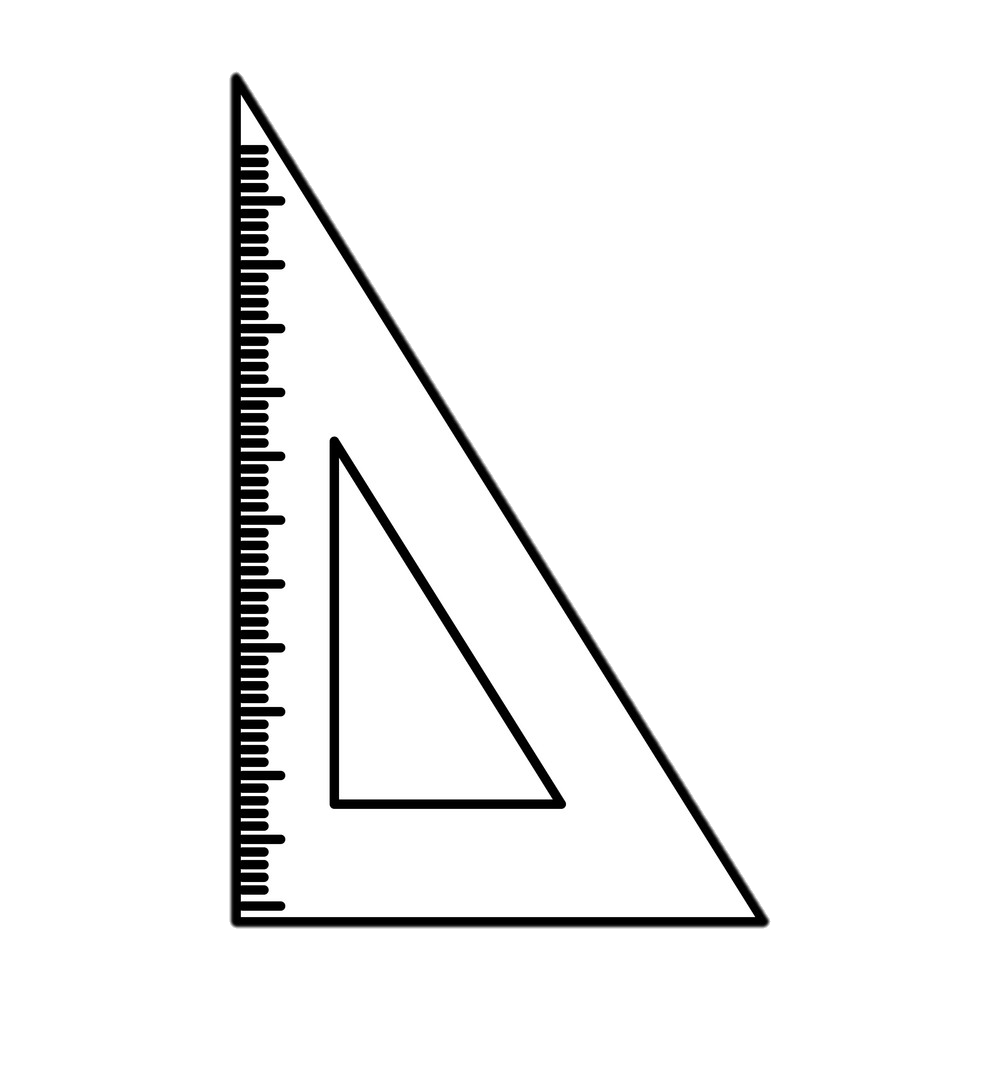 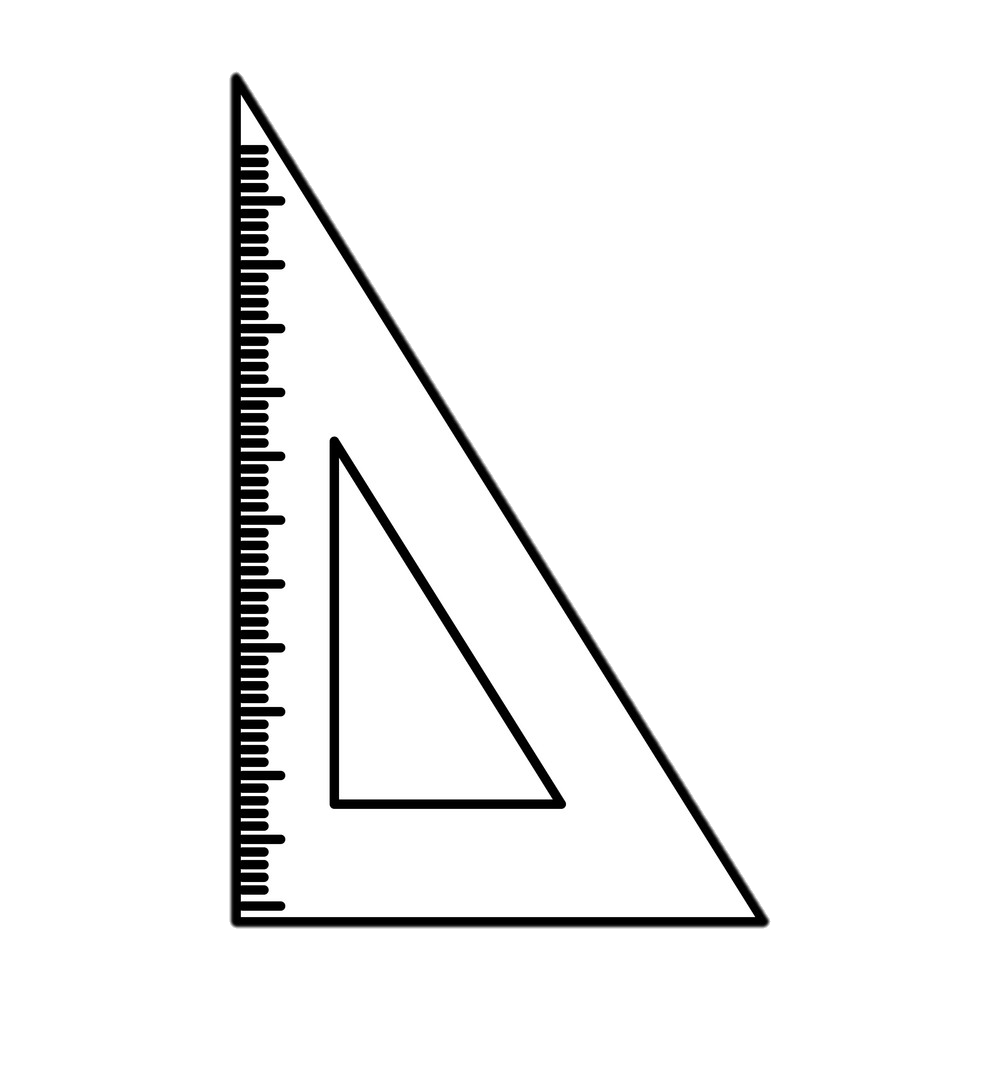 C
C
B
H
B
B
H
C
AH là đường cao ứng với đáy BC
AH là đường cao ứng với đáy BC
AB là đường cao ứng với đáy BC
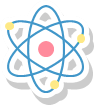 Luyện tập
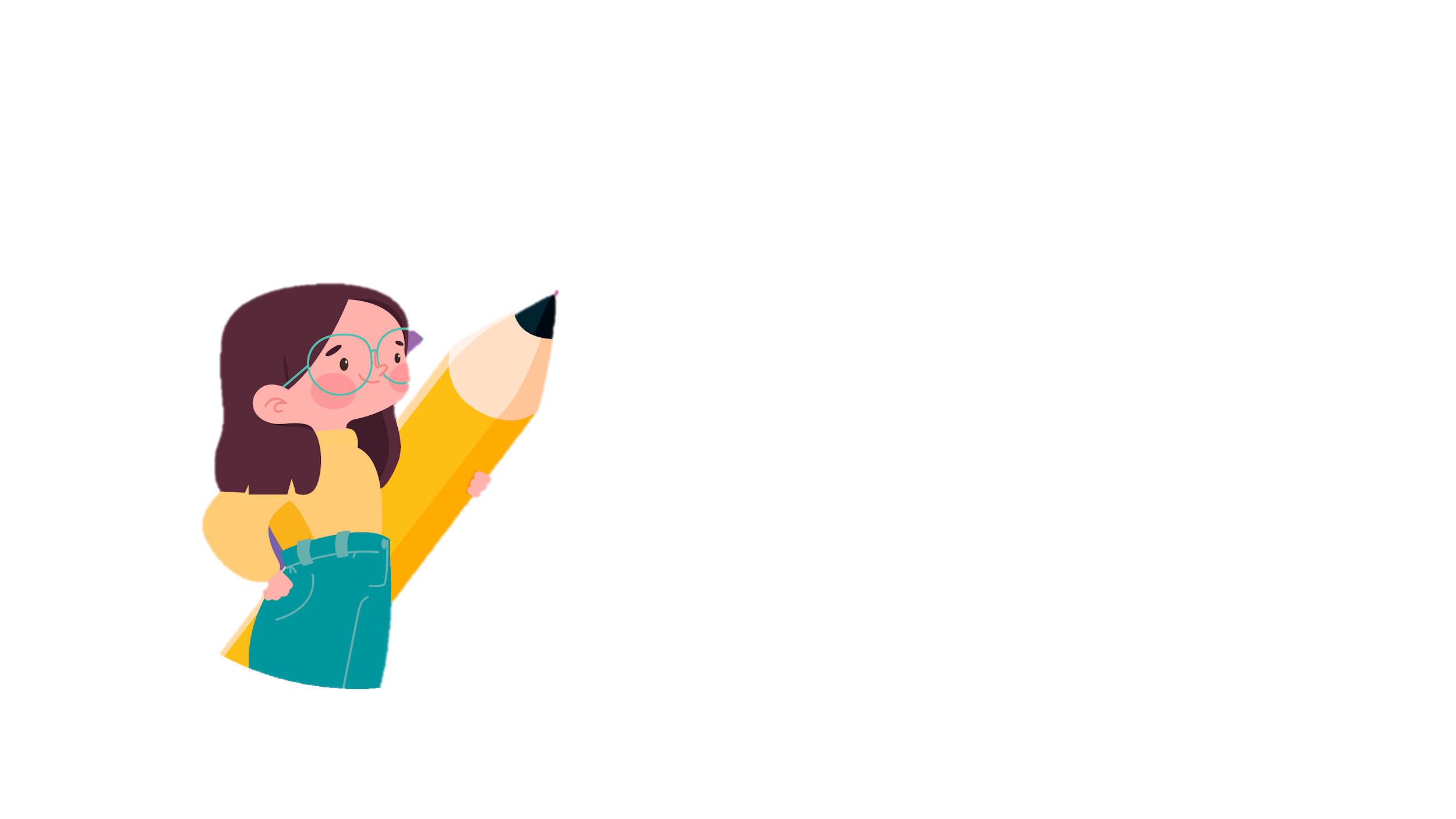 Bài 1: Viết tên ba góc và ba cạnh của mỗi hình tam giác dưới đây:
M
A
D
B
C
G
K
E
N
Hình tam giác ABC có:
Hình tam giác DEG có:
Hình tam giác MNK có:
 3 cạnh là: AB, AC, BC
 3 cạnh là: DE, DG, EG
 3 cạnh là: MK, MN, KN
 3 góc là: góc A, góc B,góc C
 3 góc là: góc D, góc E, góc G
 3 góc là: góc M, góc N, góc K
Bài 2: Hãy chỉ ra đáy và đường cao tương ứng được vẽ trong mỗi hình tam giác dưới đây:
P
D
A
N
H
G
M
Q
K
E
B
C
Hình tam giác ABC có:
Hình tam giác DKG có:
Hình tam giác PMQ có:
DK là đường cao ứng với đáy EG
CH là đường cao ứng với đáy AB
MN là đường cao ứng với đáy PQ
Bài 3: So sánh diện tích của:
a) Hình tam giác AED và hình tam giác EDH
b) Hình tam giác EBC và hình tam giác EHC
c) Hình chữ nhật ABCD và hình tam giác EDC
A
E
B
D
C
H
A
E
B
a) Diện tích hình tam giác AED ................. diện tích hình tam giác EDH
bằng
D
C
H
A
E
B
b) Diện tích hình tam giác EBC ................. diện tích hình tam giác EHC
bằng
D
C
H
A
E
B
D
C
H
c) Diện tích hình chữ nhật ABCD ................. diện tích hình tam giác EDC
gấp đôi
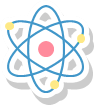 Vận dụng
A
Tam giác ABC có
C
A. 2 góc nhọn
B
B. 3 góc nhọn
C. 2 góc nhọn và 1 góc vuông
D. 2 góc vuông và 1 góc nhọn
N
Tam giác MNP có
A. 3 góc vuông
P
M
B. 3 góc nhọn
C. 2 góc vuông và 1 góc nhọn
D. 1 góc vuông và 2 góc nhọn
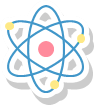